TG
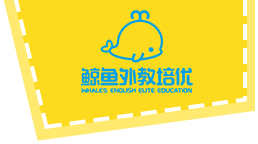 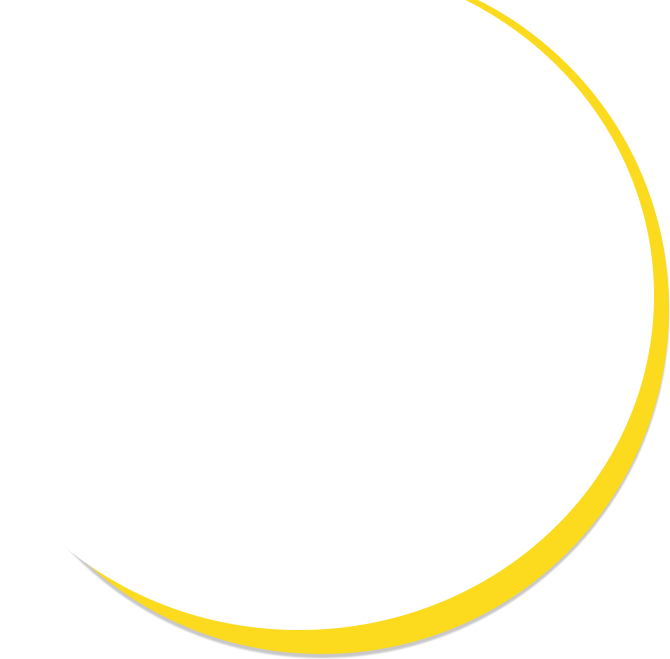 LO: Get to know their partners; get a basic idea about the 
       topic of today’s lesson; 
Say hello to Ss; ask Ss to greet each other.
Introduce the topic of the lesson.
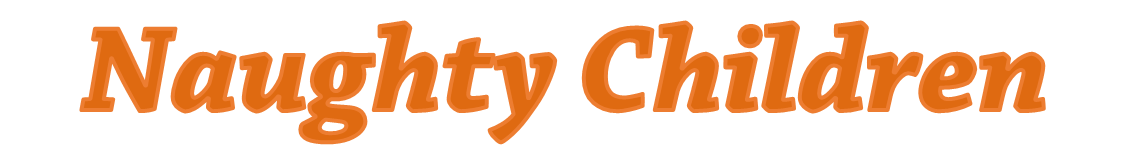 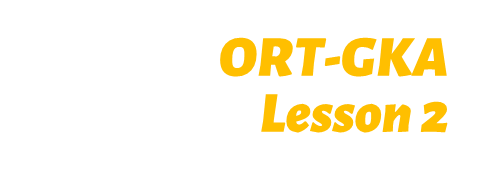 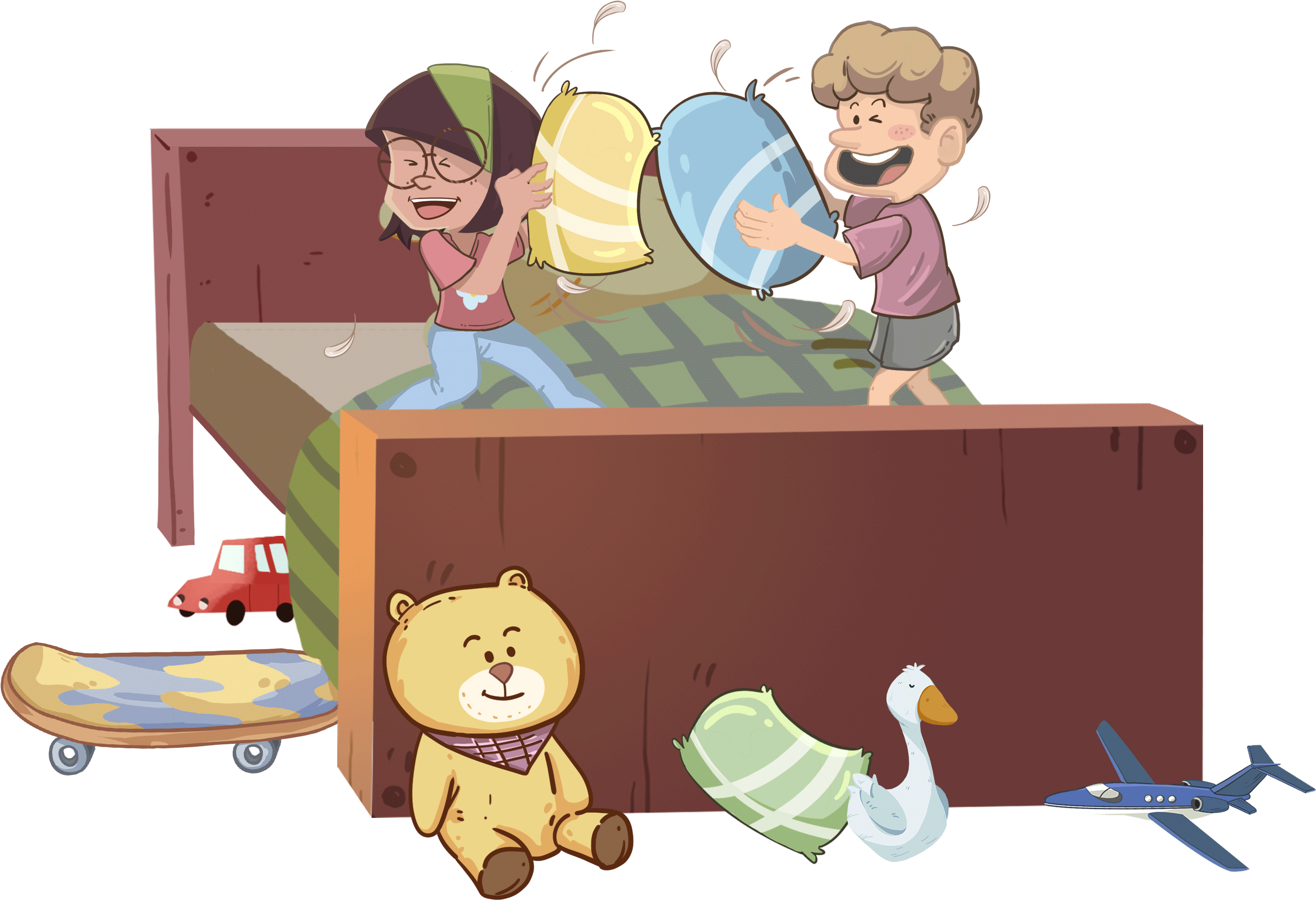 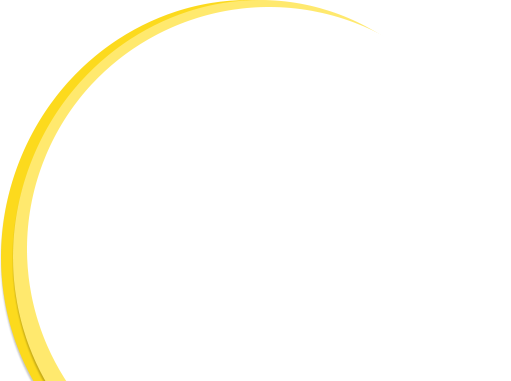 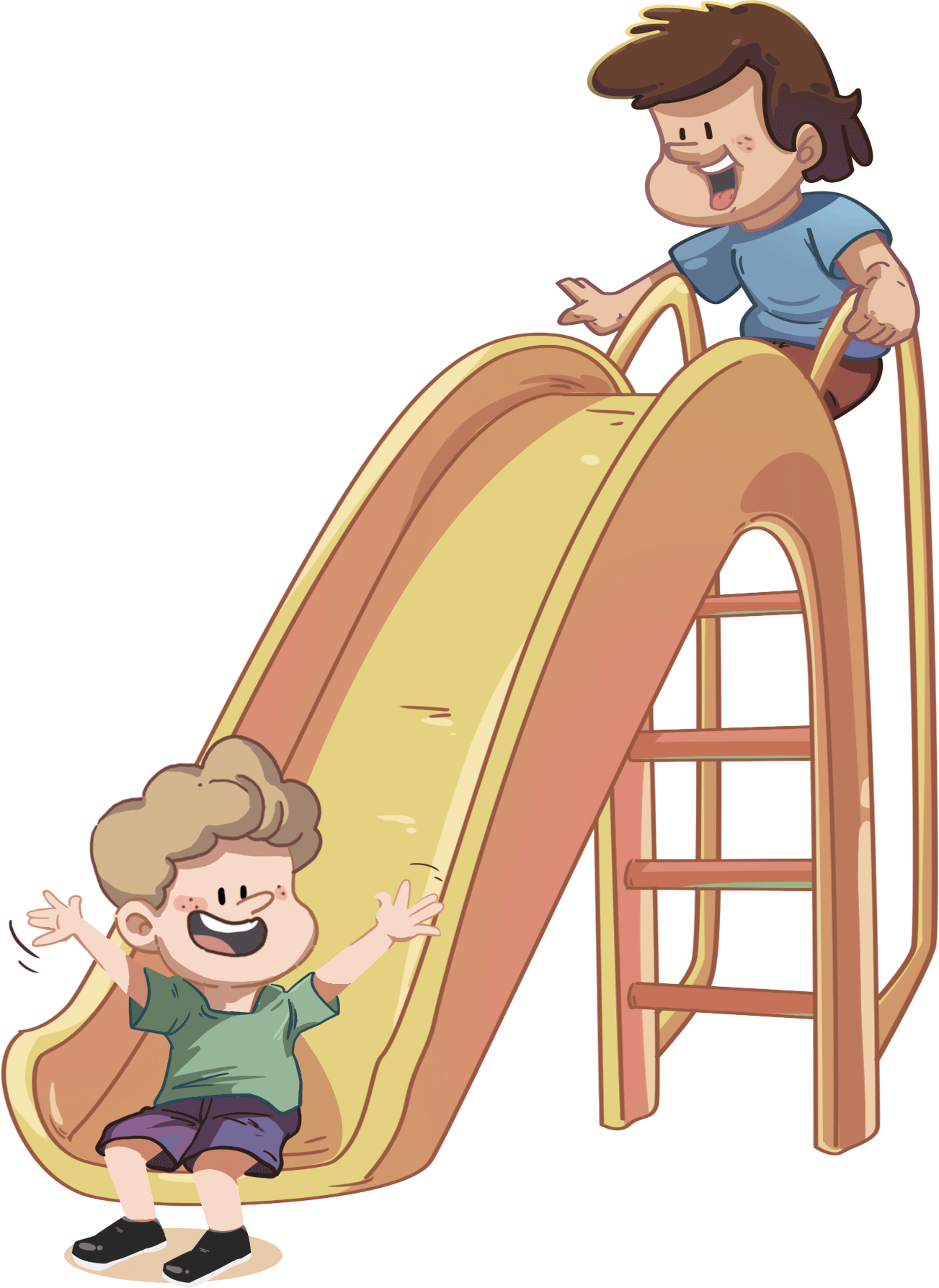 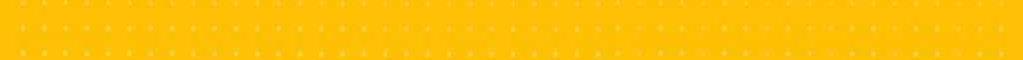 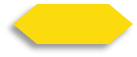 1/28
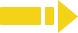 1:00
TG
LO: Get to know and understand the class rules.
Go through and explain the class rules by doing the actions.
Demonstrate the actions and ask Ss to follow you. 
Check Ss’ understanding of these rules by doing actions.
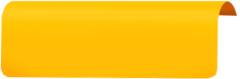 Class Rules
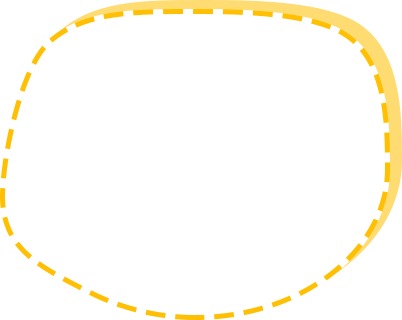 Please
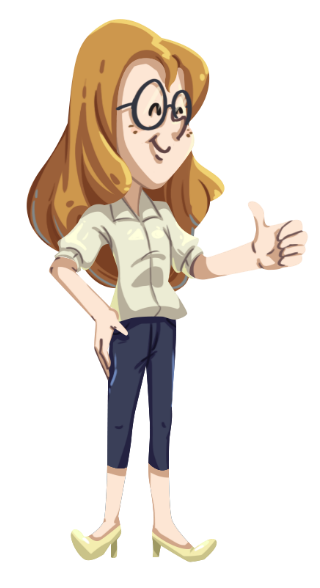 Listen when someone is 
    talking.
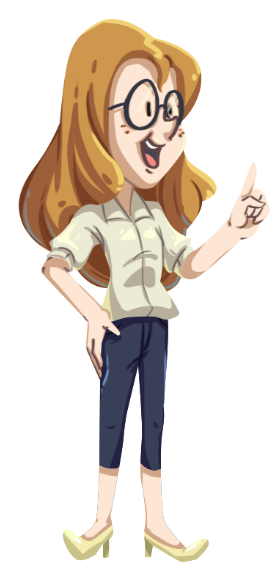 2. Follow directions quickly.
3. Be nice to your classmate.
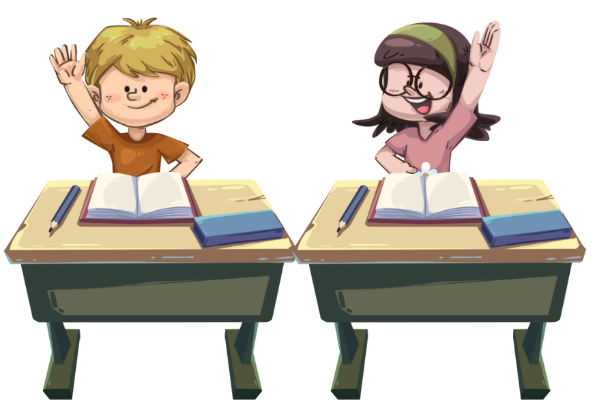 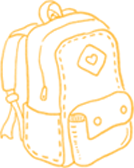 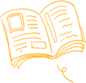 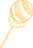 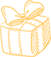 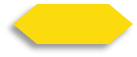 2/28
0:30
TG
Learning
 Goals
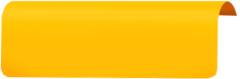 LO: Get to know and understand what  will be  learned  in 
       this lesson. 
Go through the learning goals with Ss.
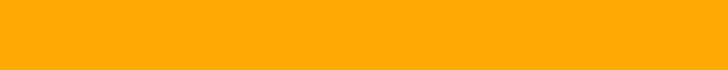 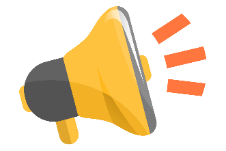 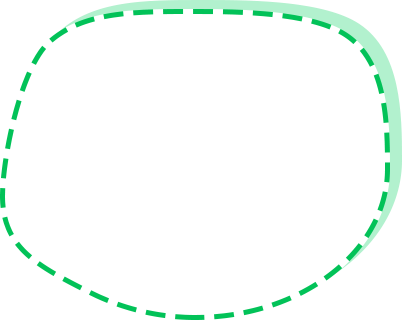 We are going to . . .
Identify and pronounce the long vowel e in some words.
Learn different words sofa, curtains,  ladder, wall, log, and net, and make sentences with them.
Read the story Naughty Children and identify the main characters of a story.
Practice using the sentence structures     
____ climbed on/up ____.
____ jumped on/off ____.
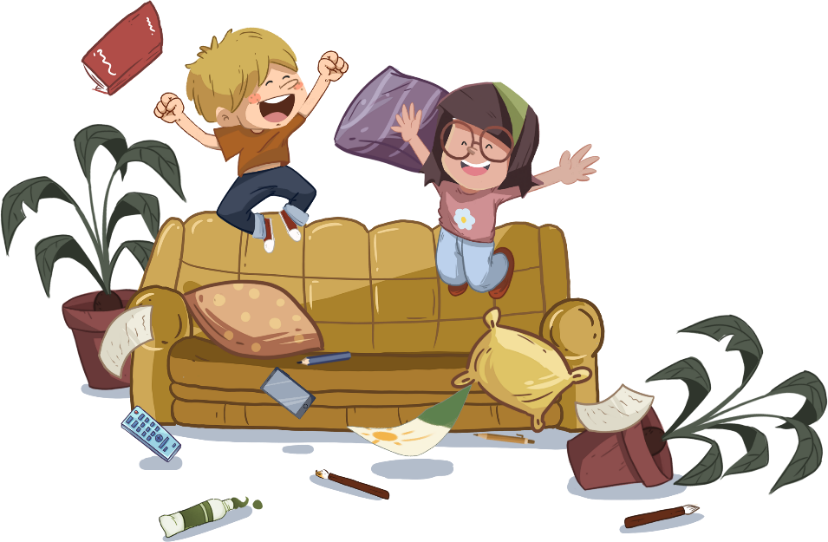 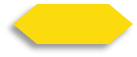 3/28
0:30
TG
LO: Present and share the writing with the teacher and partner;
Invite Ss to take turns presenting their homework. If time is limited, tell Ss they have at most 1.5 mins to present their writing. 
2. Encourage the other S to listen carefully and ask one question to the 
presenter. After both of the Ss have finished, give them feedback and 
awards (click the book picture beside the boy or the girl so that they 
can get some awards).
3. Click and give each S a trophy to mark their good performance.  
Note: You can click the picture of the boy or the girl to give Ss the 
      trophy so that they can get the cup.
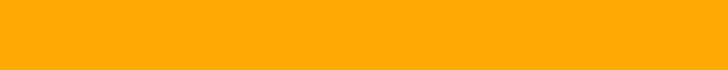 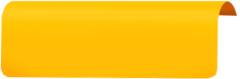 Presentation
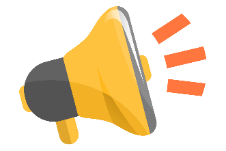 Let’s show!
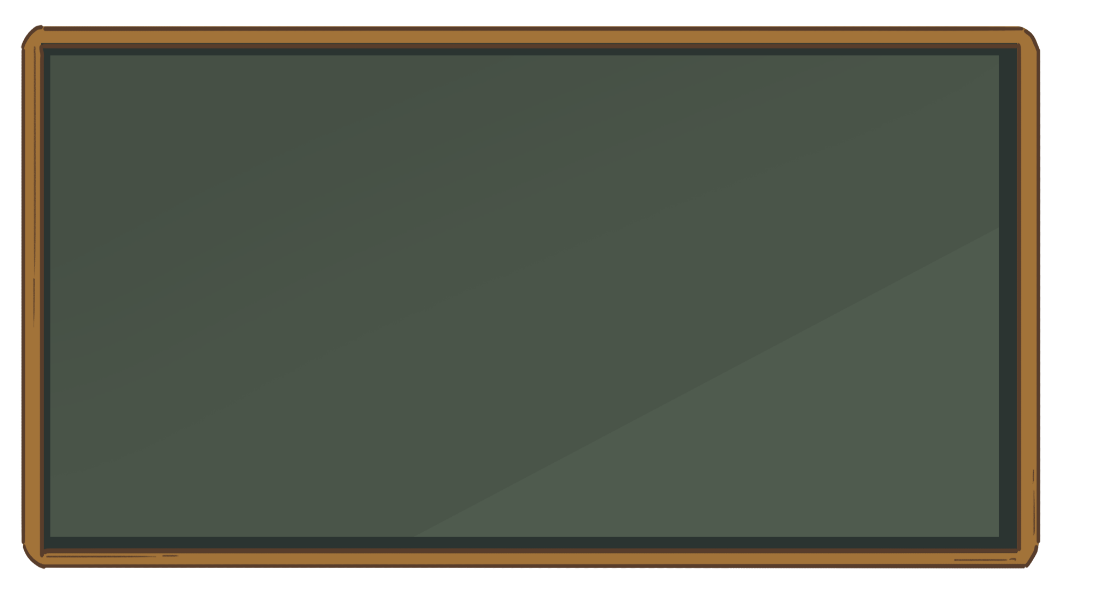 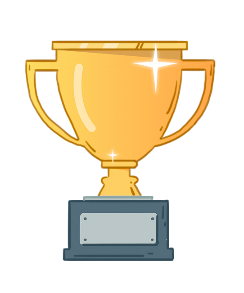 This is my favorite zoo.
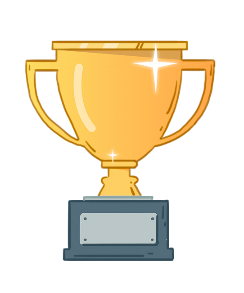 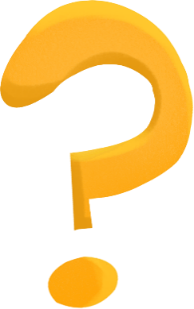 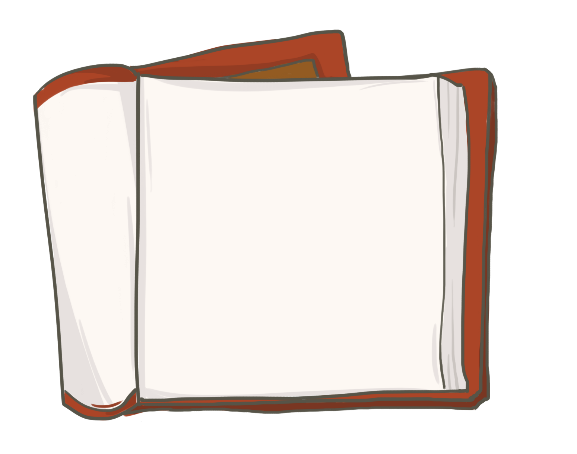 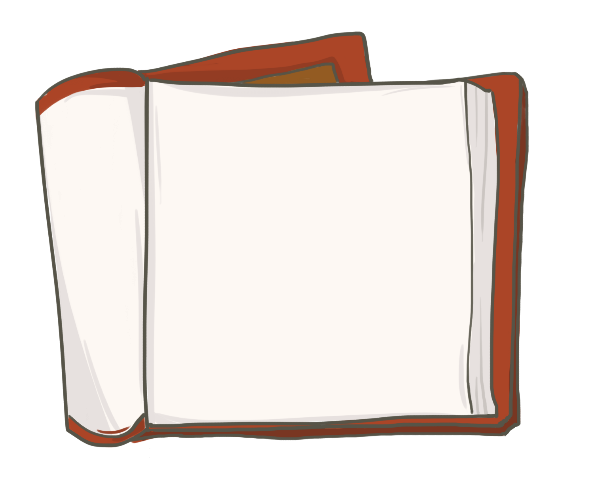 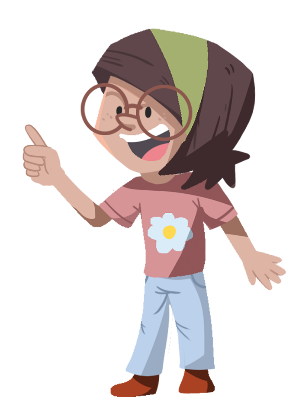 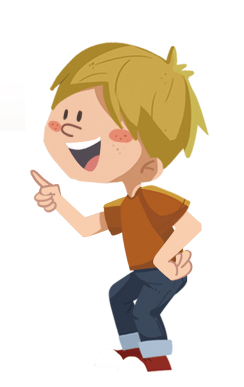 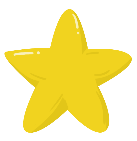 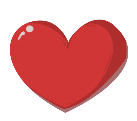 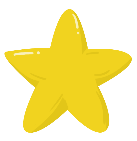 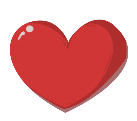 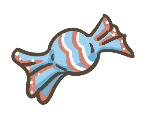 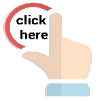 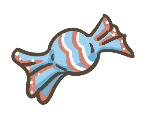 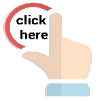 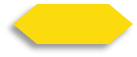 4/28
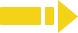 1:30
[Speaker Notes: Suggested time: 1.5 mins （application: the lowest standard）
Learning Objectives:  Ss will be able to chant the given example and talk about other animals with the given sentences.

TD:
Clap hands and read the chant with rhythm. 
Ask Ss to follow T and do the choral reading.
Guide Ss to talk about other animals they know with the given sentences.]
TG
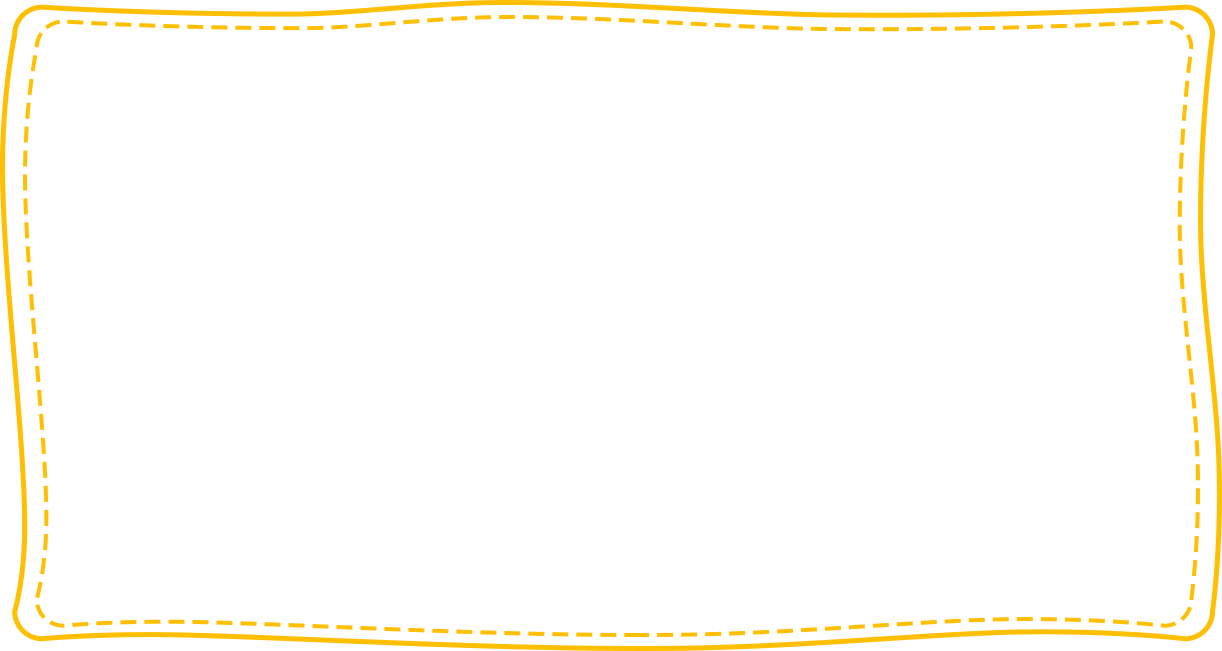 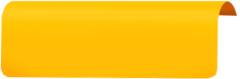 Phonics
LO: Identify and pronounce the long vowel sound e in one-syllable words; know the spelling-
       sound correspondences for the letter e and the long vowel sound e. 
1. Ask Ss to talk about what they can see in the picture and to guess what the two children are 
   going to do; click and describe the action briefly.
2. Click and read the first three words to Ss; click and ask Ss the given question; guide Ss to 
    identify the sound of the letter e after reading the first three words; ask Ss to read the sound 
    of the letter e after you. 
3. Click and read the rest of the words to Ss; ask Ss to say what sound the letter e makes.
4. Click and tell Ss that Mom is unhappy; guide Ss to find out that Mom is not happy because 
    the kids made the clothes dirty; ask Ss to answer the following question: “What should the 
    two children do next?”
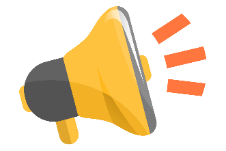 Let’s listen!
Peter
we
he
she
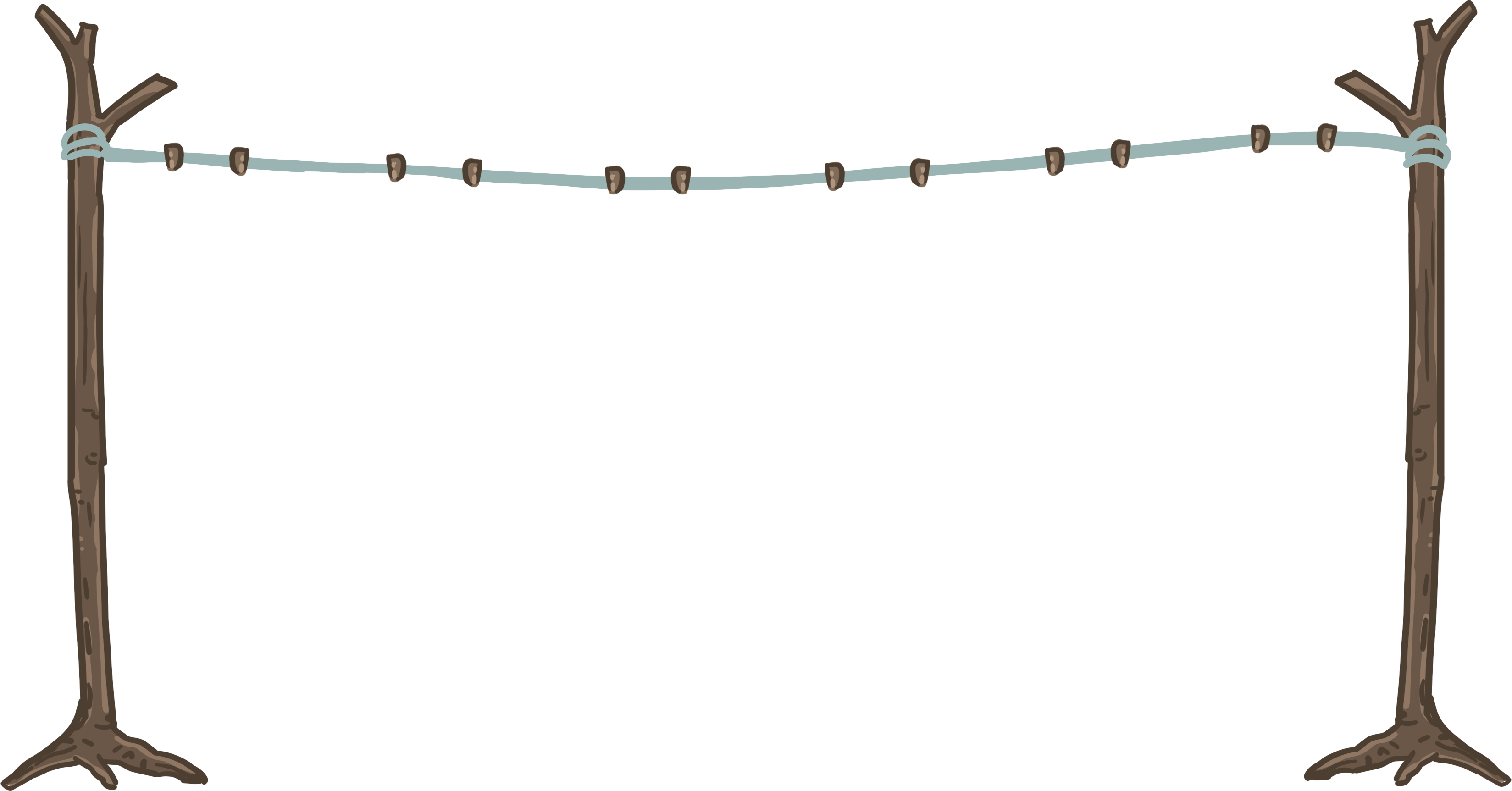 me
Eve
What sound does the 
letter e make?
Oh no!
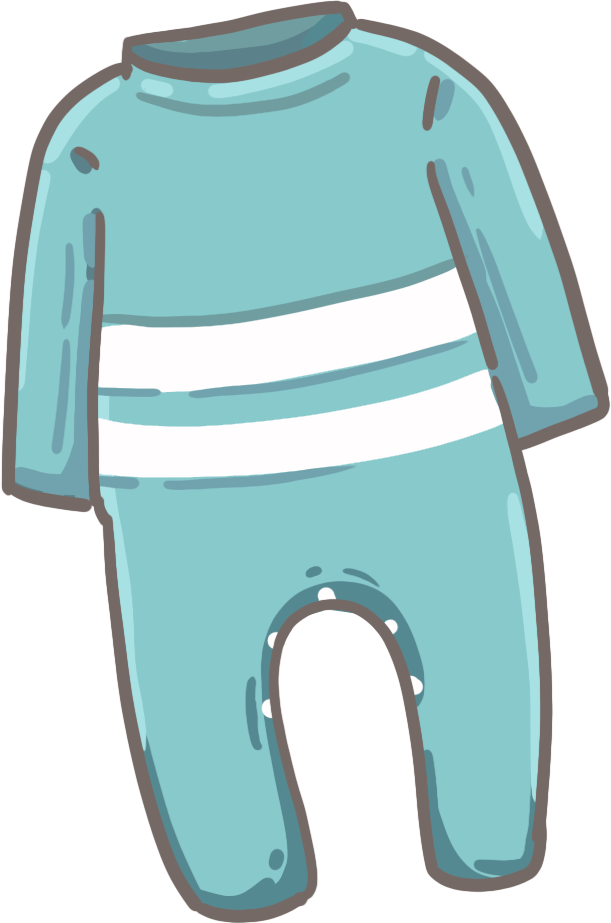 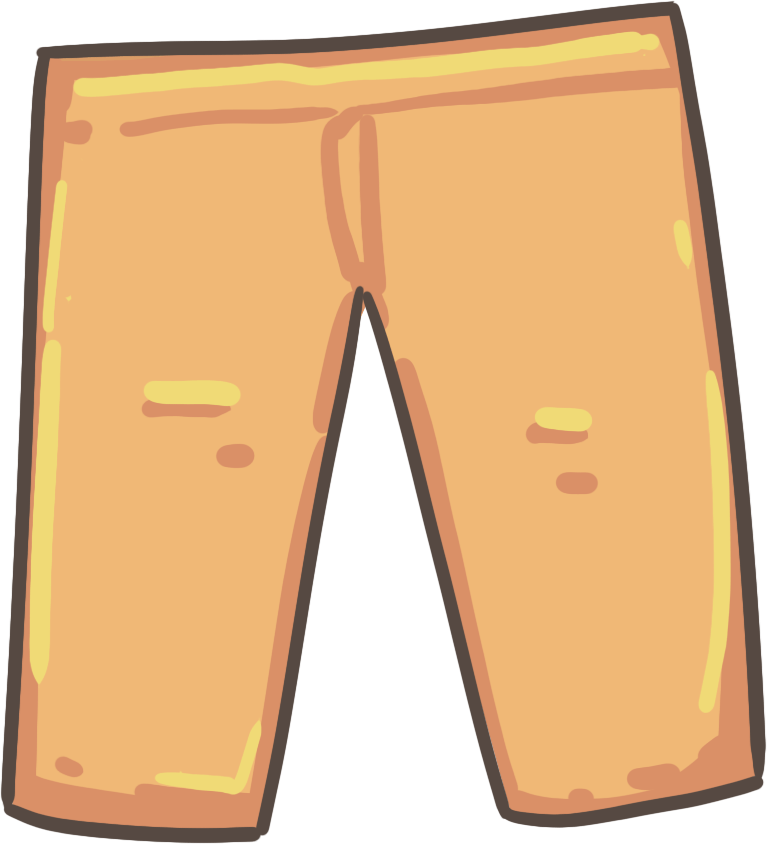 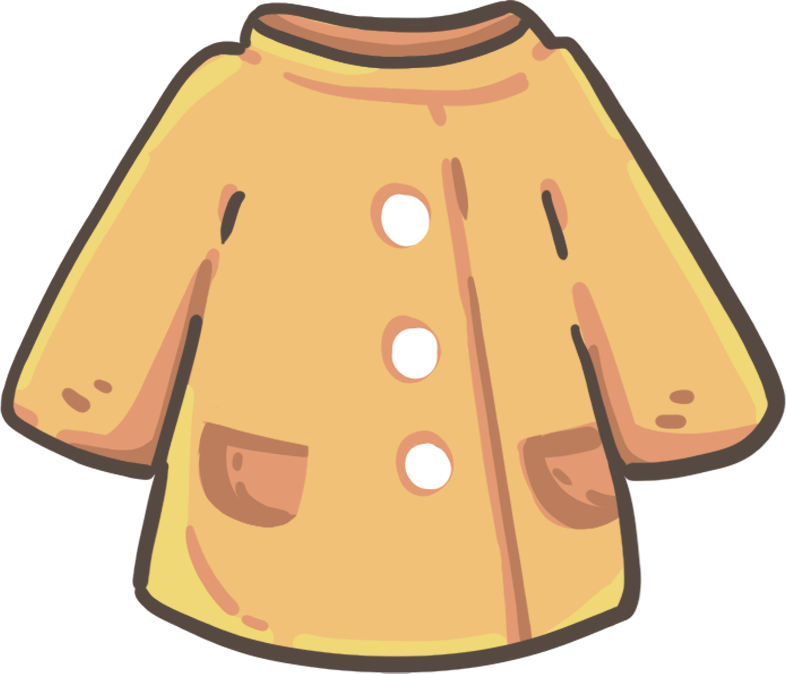 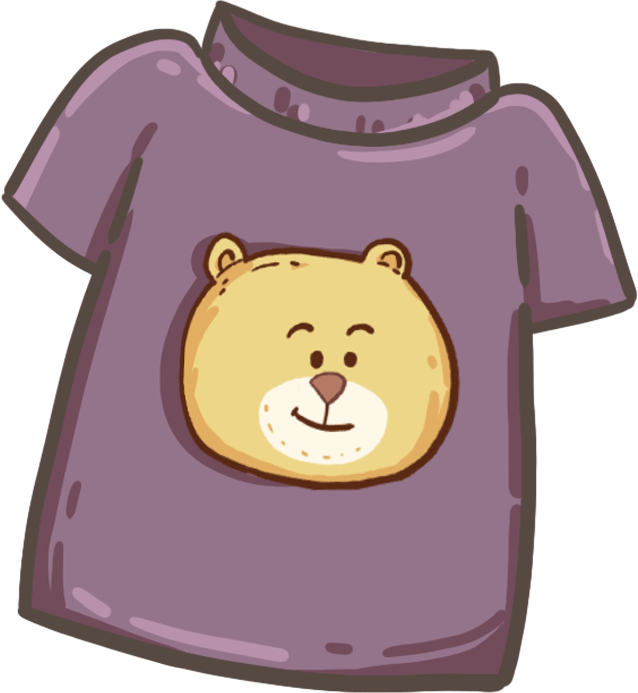 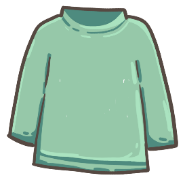 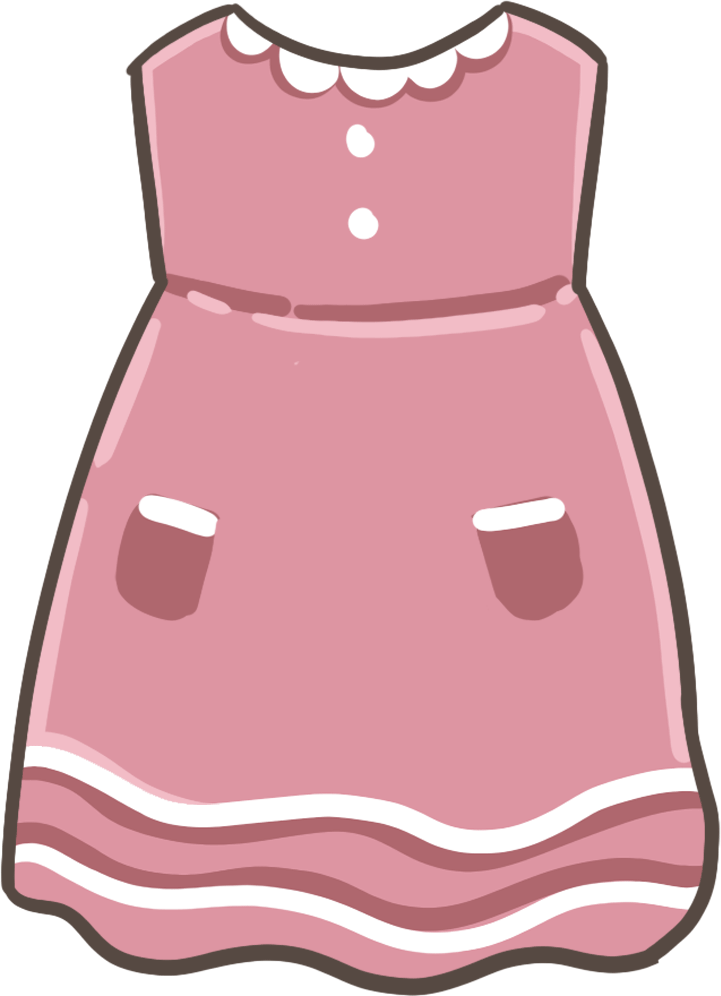 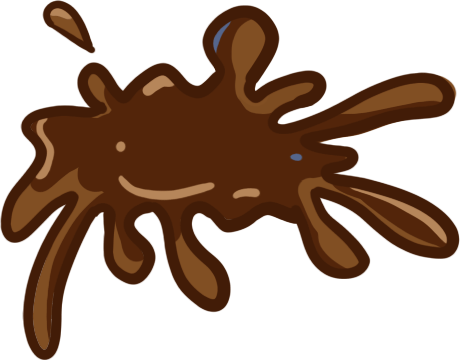 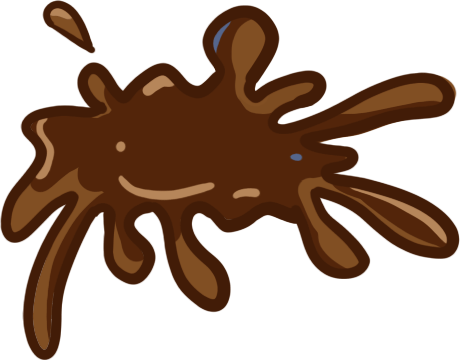 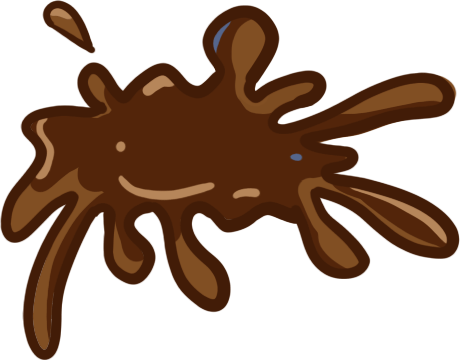 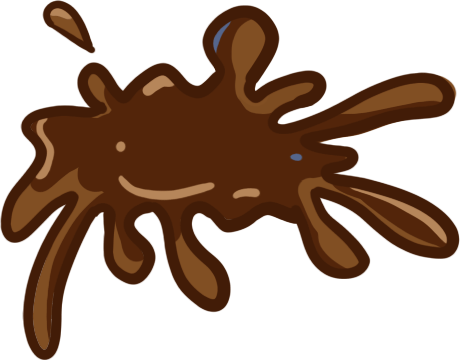 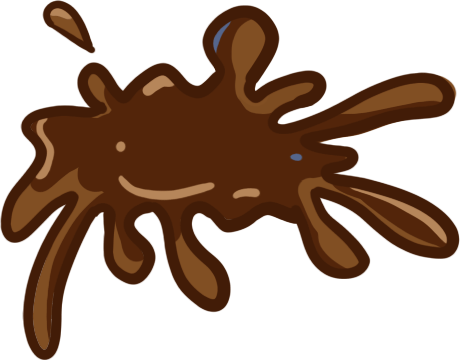 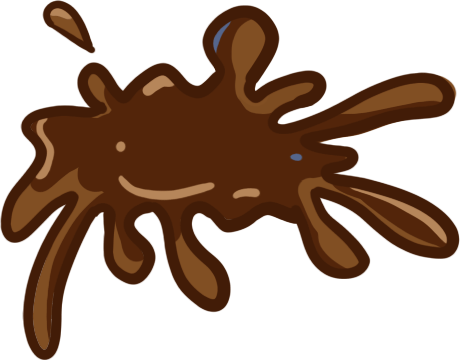 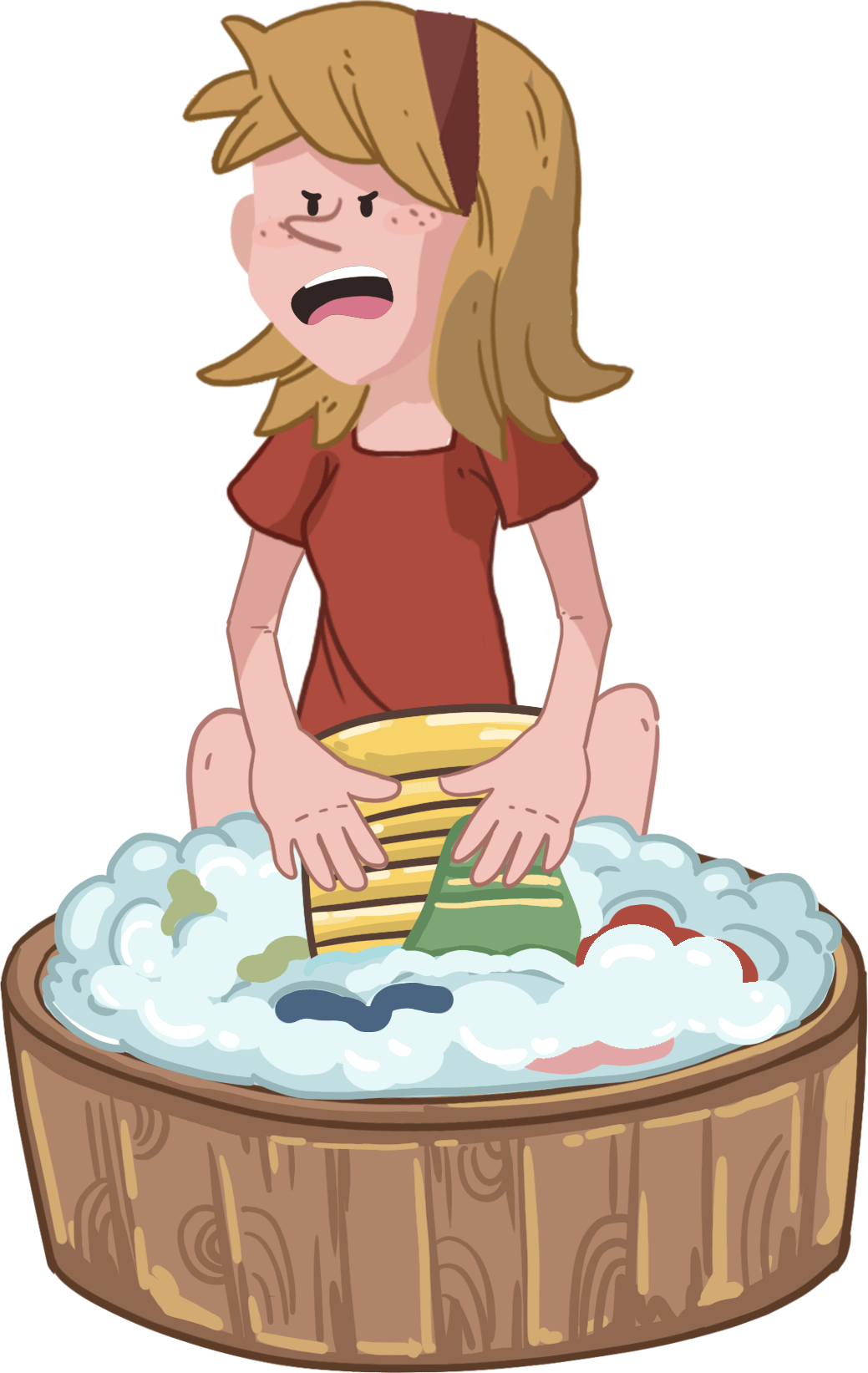 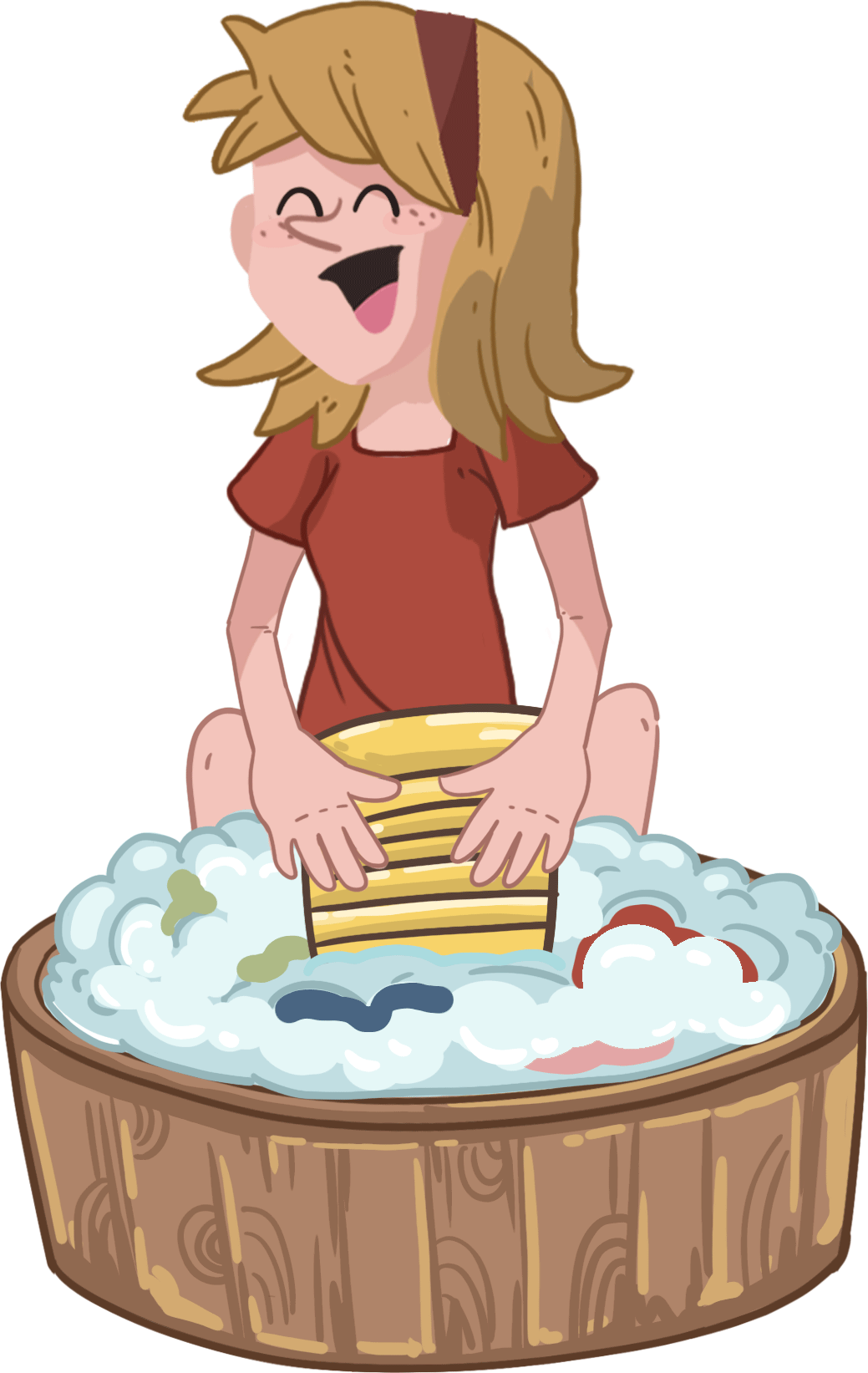 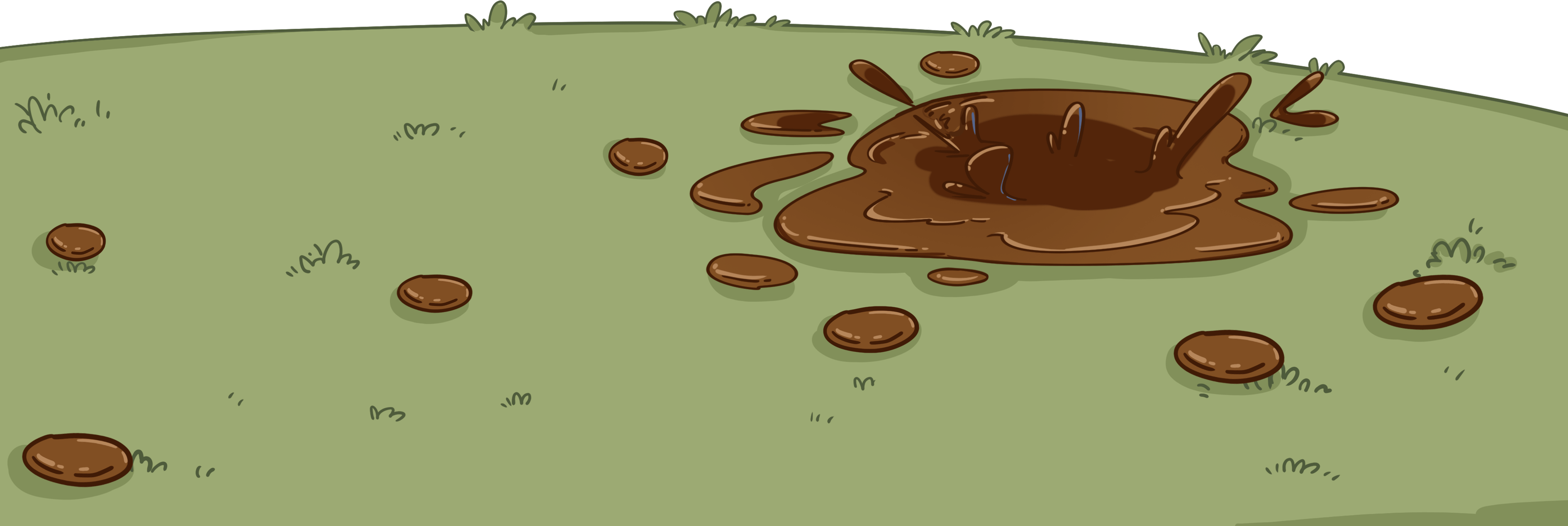 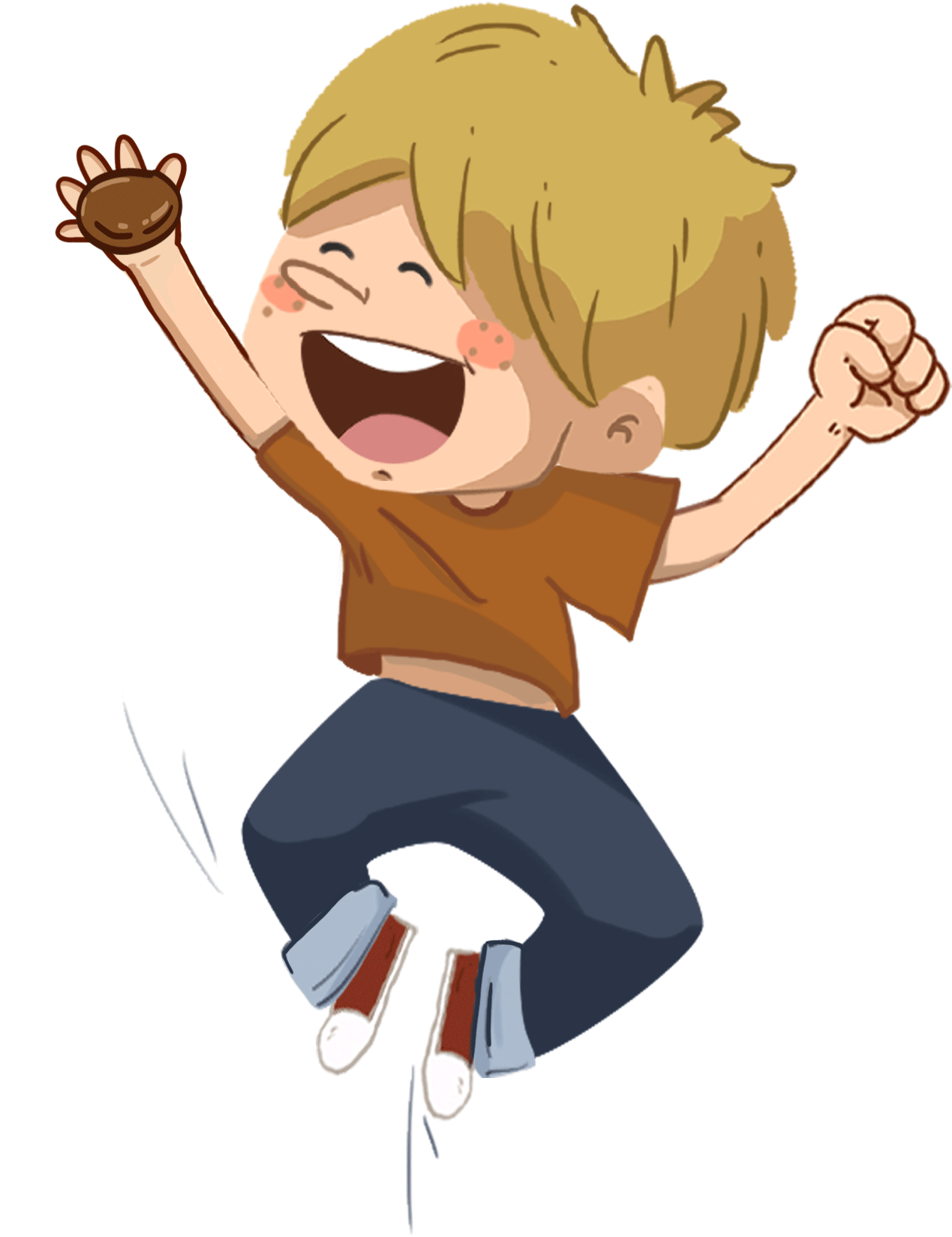 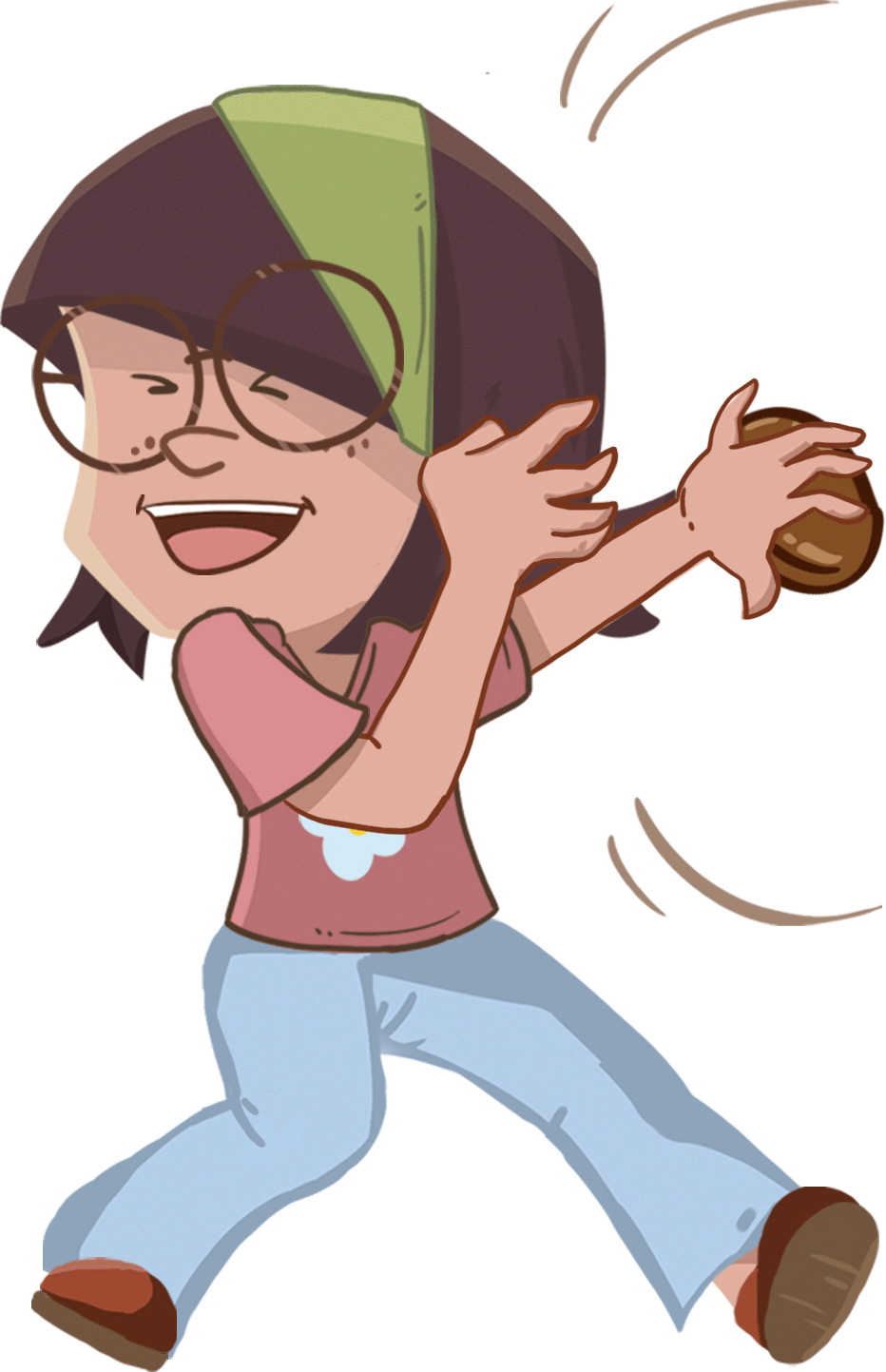 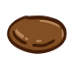 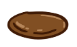 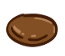 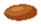 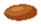 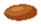 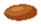 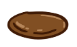 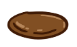 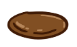 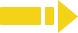 2:30
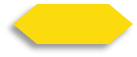 5/28
TG
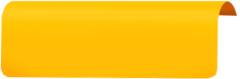 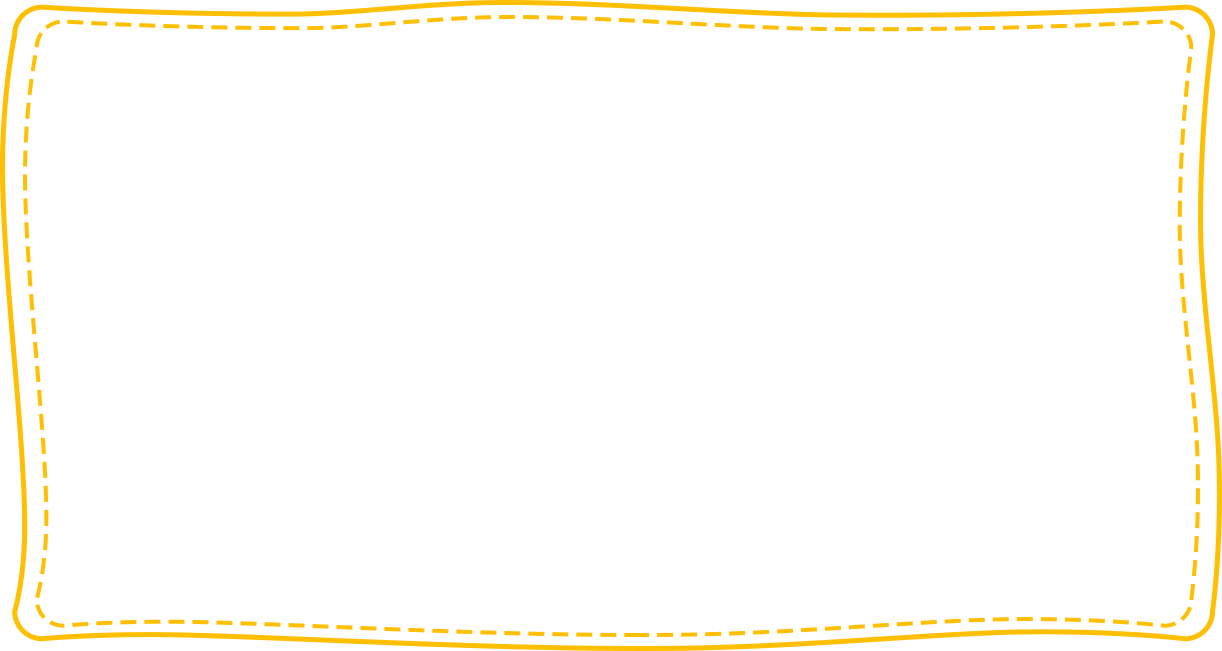 Phonics
LO: Pronounce and decode the words with the long vowel sound e.
       Decode the words like: e-we.
Ask Ss to talk about what the kids are doing; tell Ss that the two children are washing clothes to make their mom happy. 
Click and then read the first word to Ss like: e-we; ask them to take turns repeating it; have Ss read the other words using the same method; help Ss to decode the words Eve and Peter if necessary.
Guide Ss to figure out if their mom is happy or not; guide Ss and help them see that their mom is happy because the kids made the clothes clean again. Encourage Ss to help their moms do some house chores.
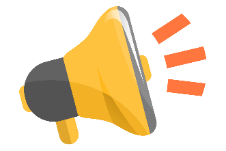 Let’s speak!
we
he
Eve
me
she
Peter
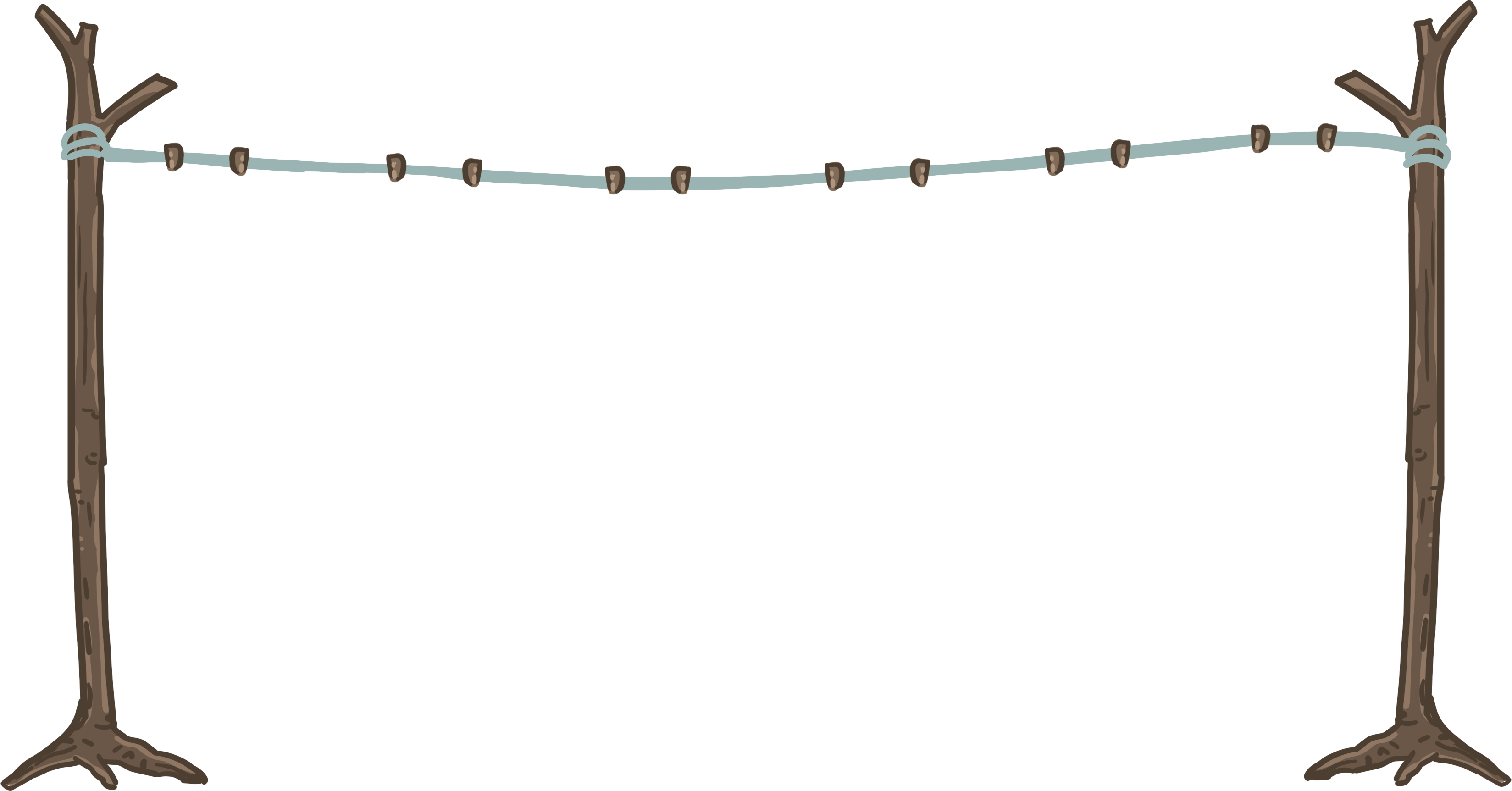 What good children!
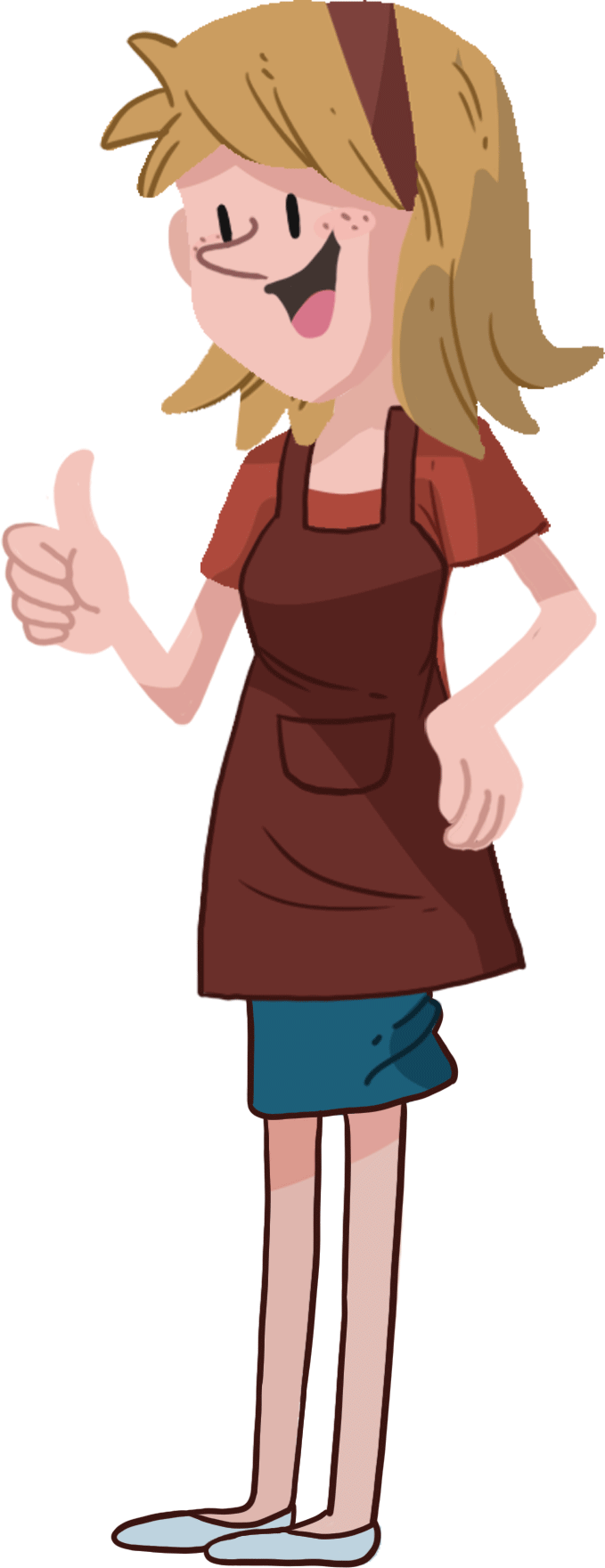 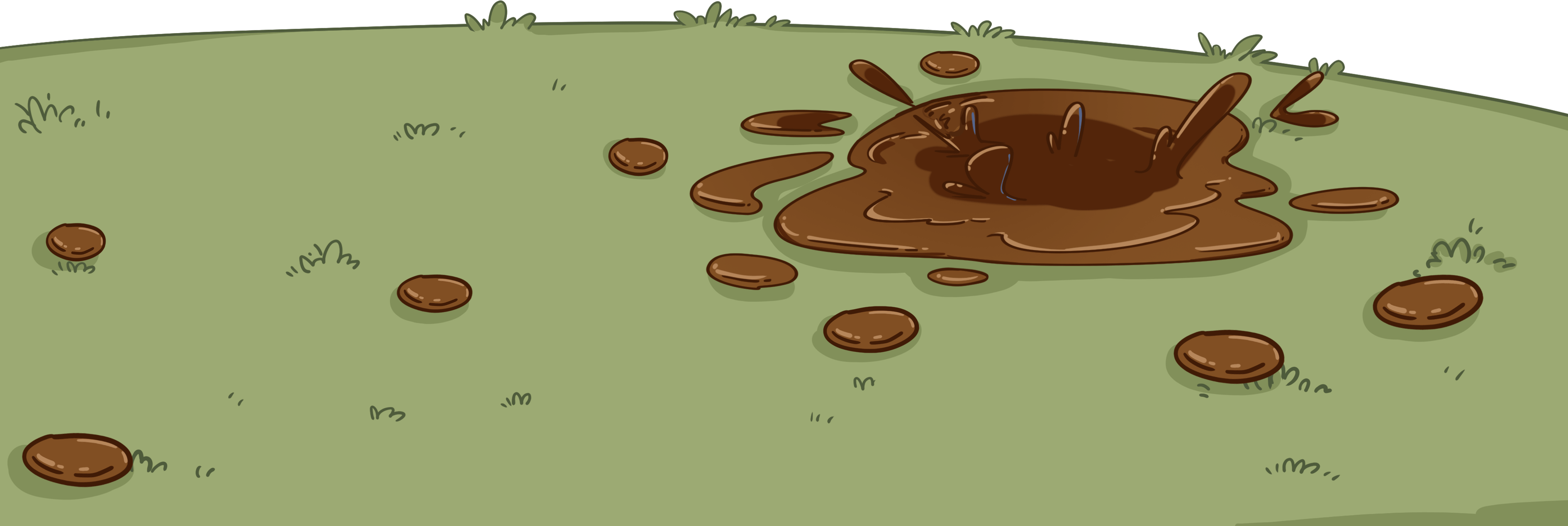 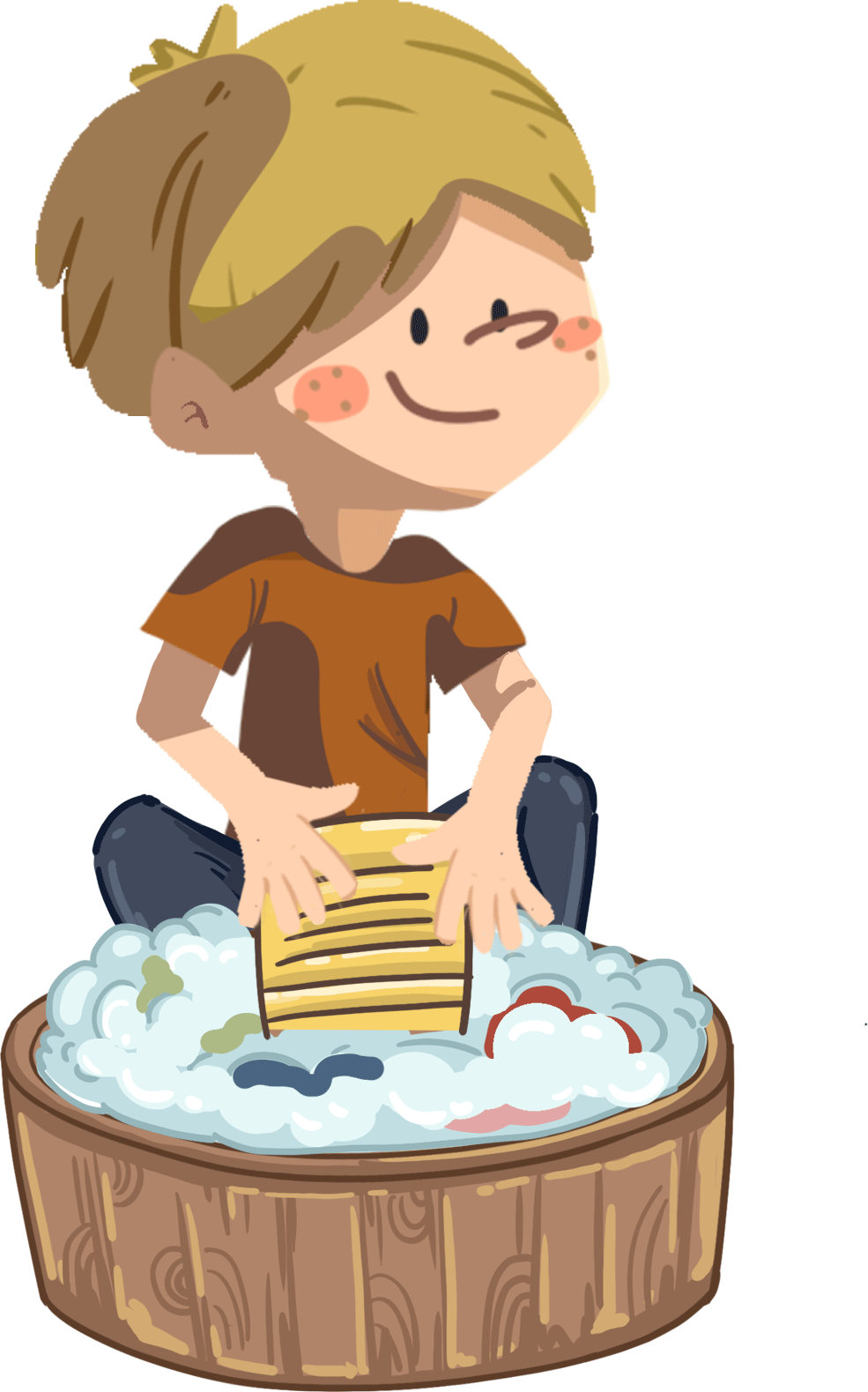 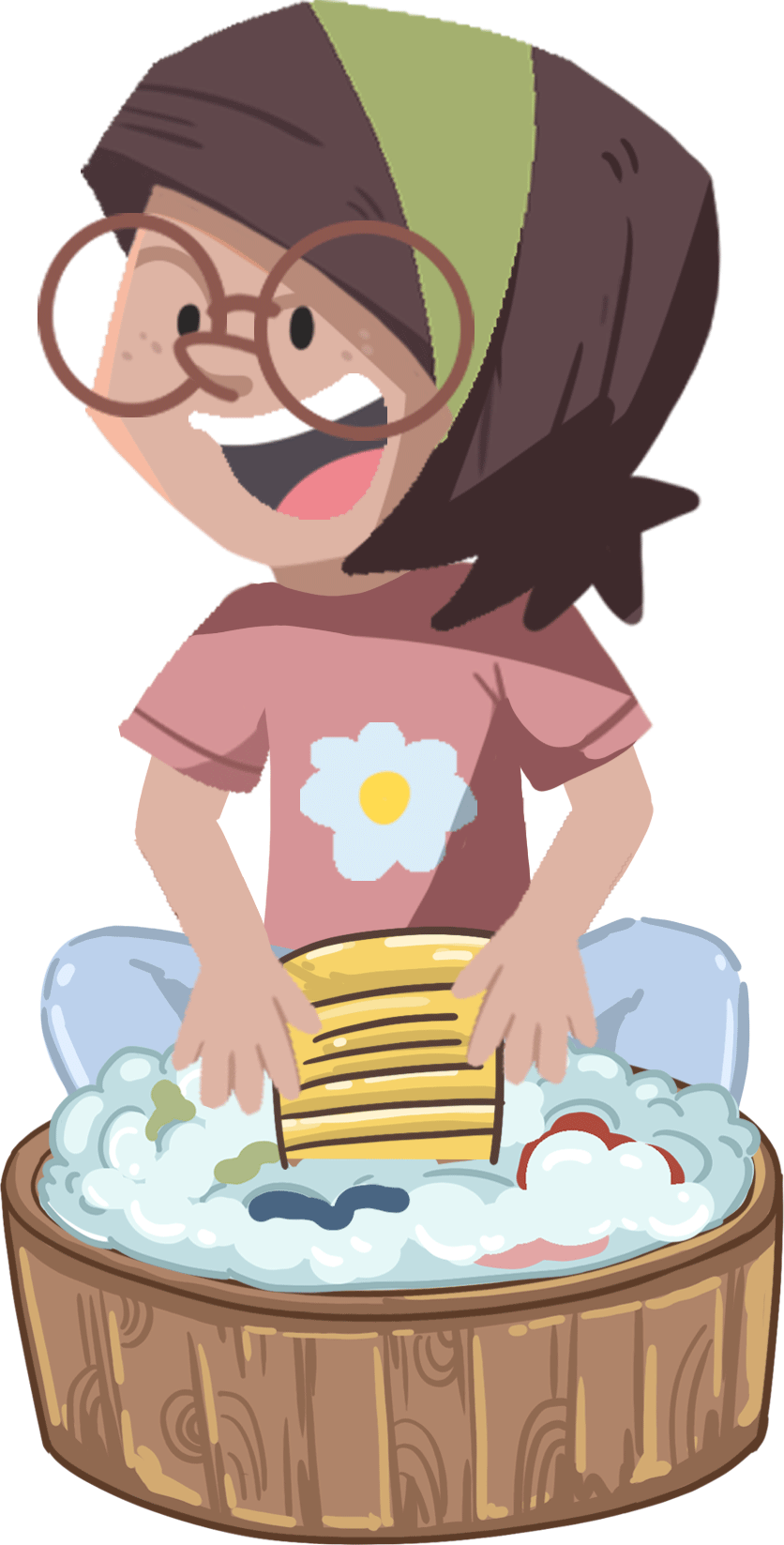 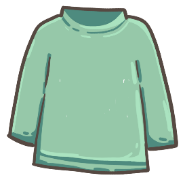 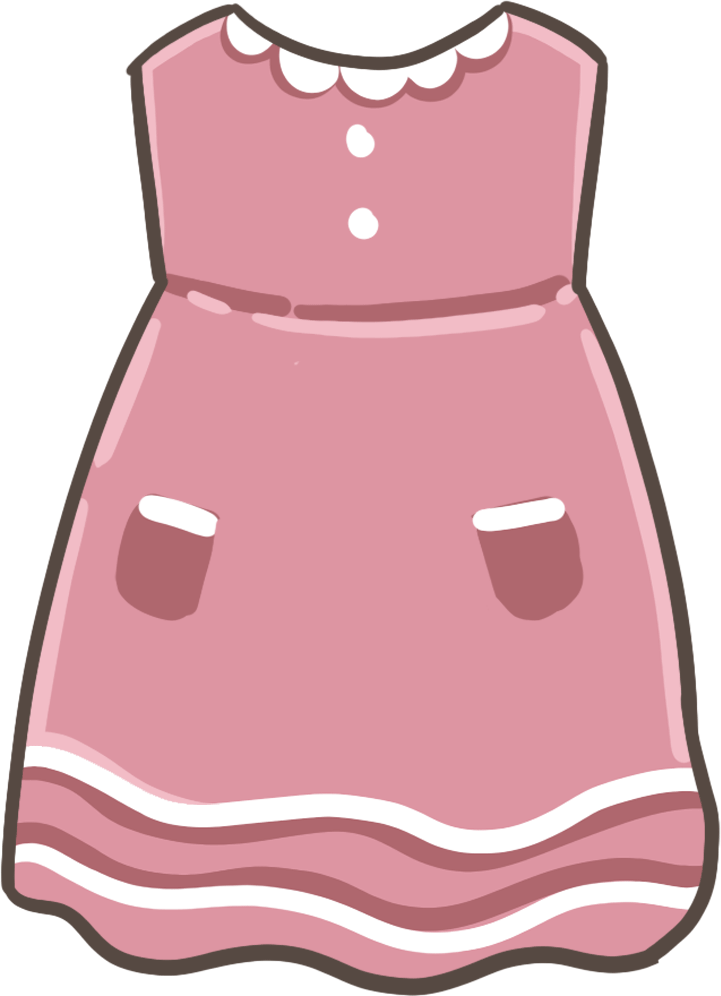 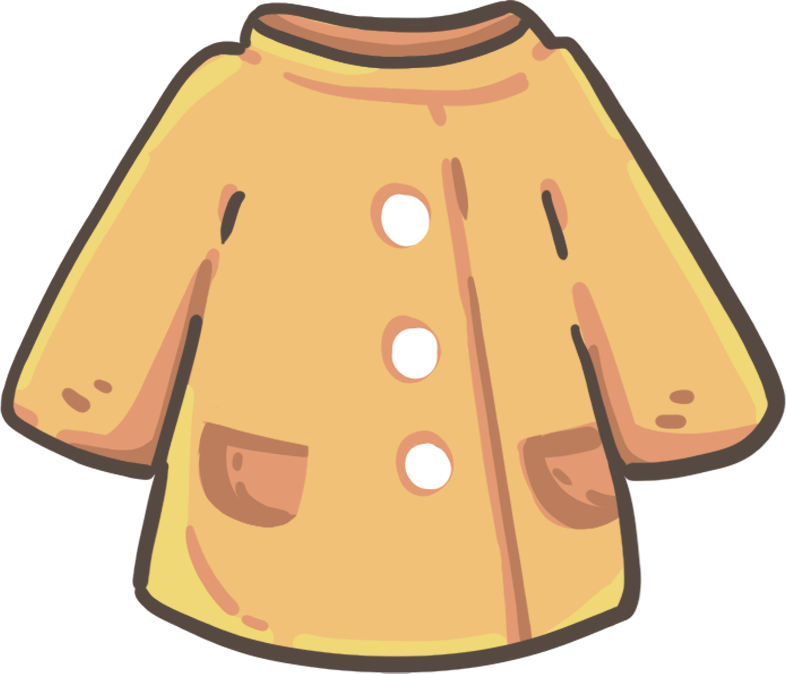 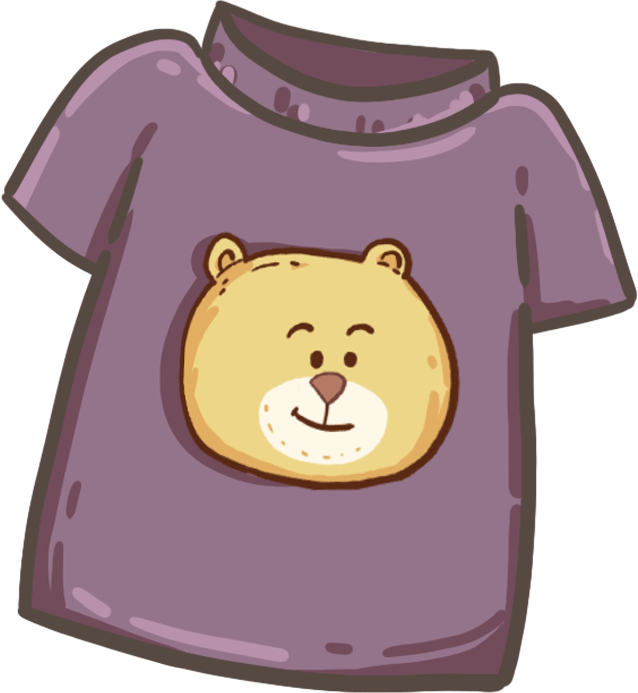 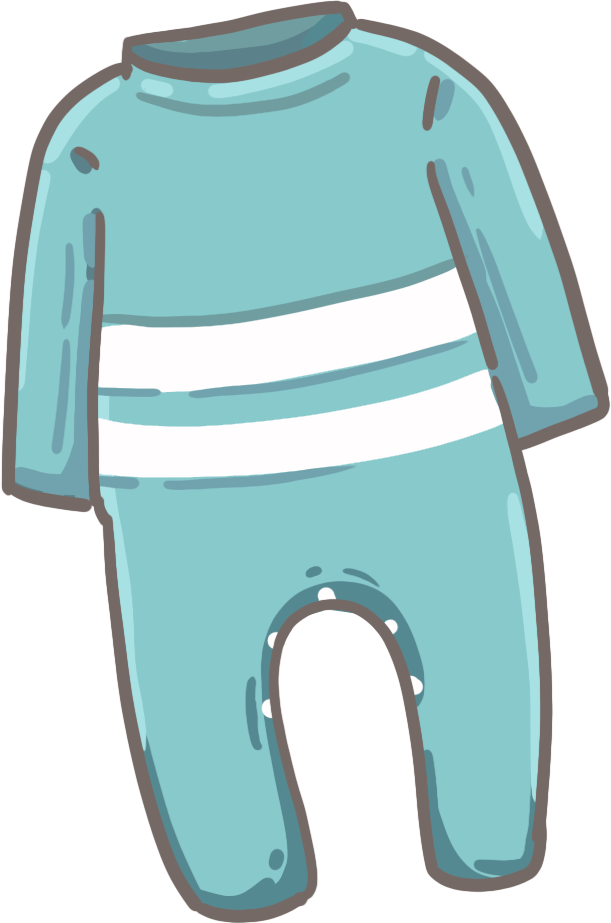 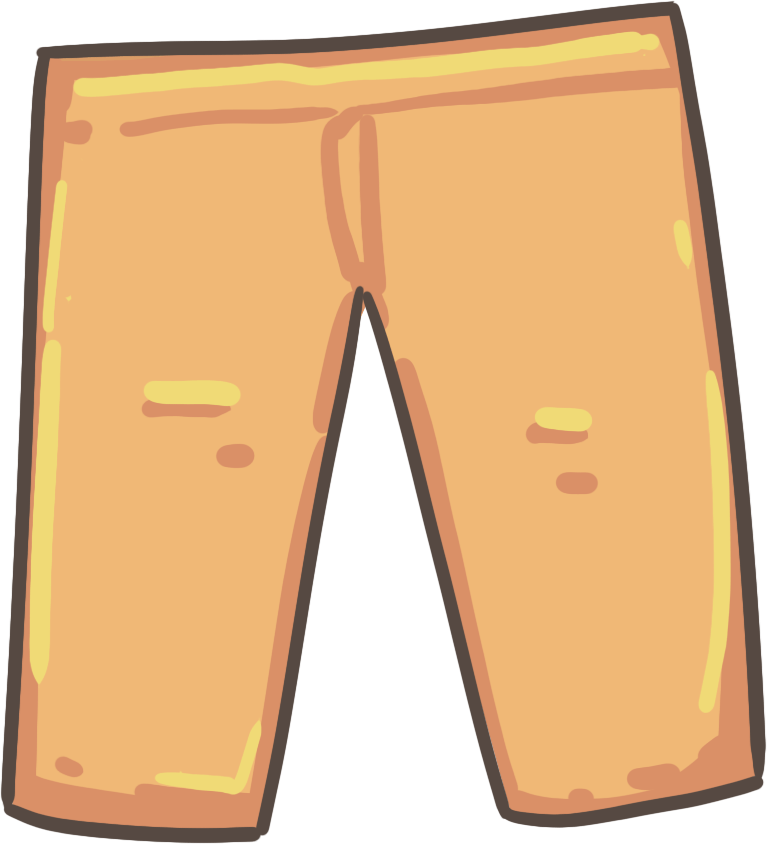 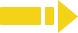 2:30
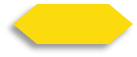 6/28
TG
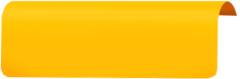 Phonics
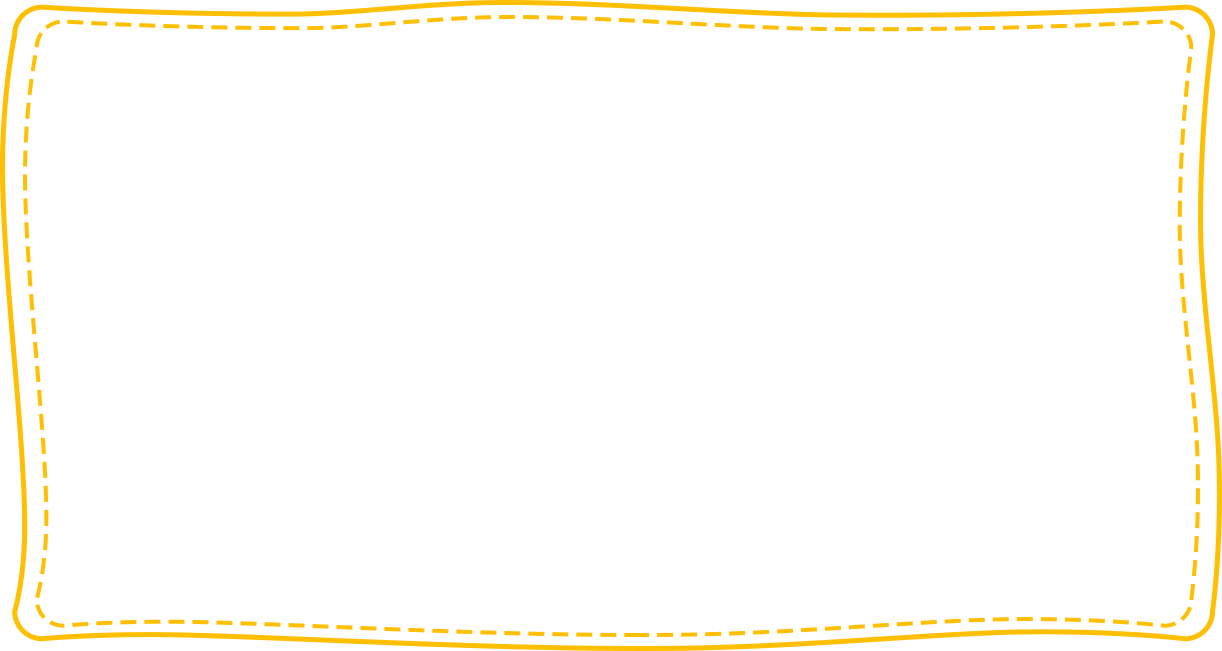 LO: Read the phonic story fluently; decode the words learned in the 
       text. 
Click and read the phonics story to Ss with rhythm.
Guide Ss to take turns reading the highlighted words. Guide Ss to read together after you; ask them to take turns reading one sentence at a time; give feedback.
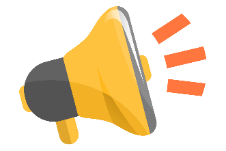 Let’s chant!
Peter and Eve, they like me.
One, two, three.
Meet my family.
Daddy and Mommy, he and she.
They all like me.
We are a happy family!
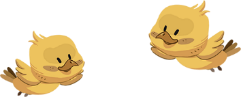 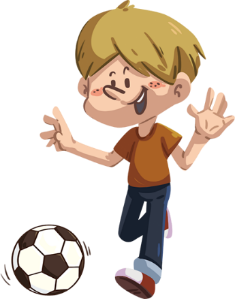 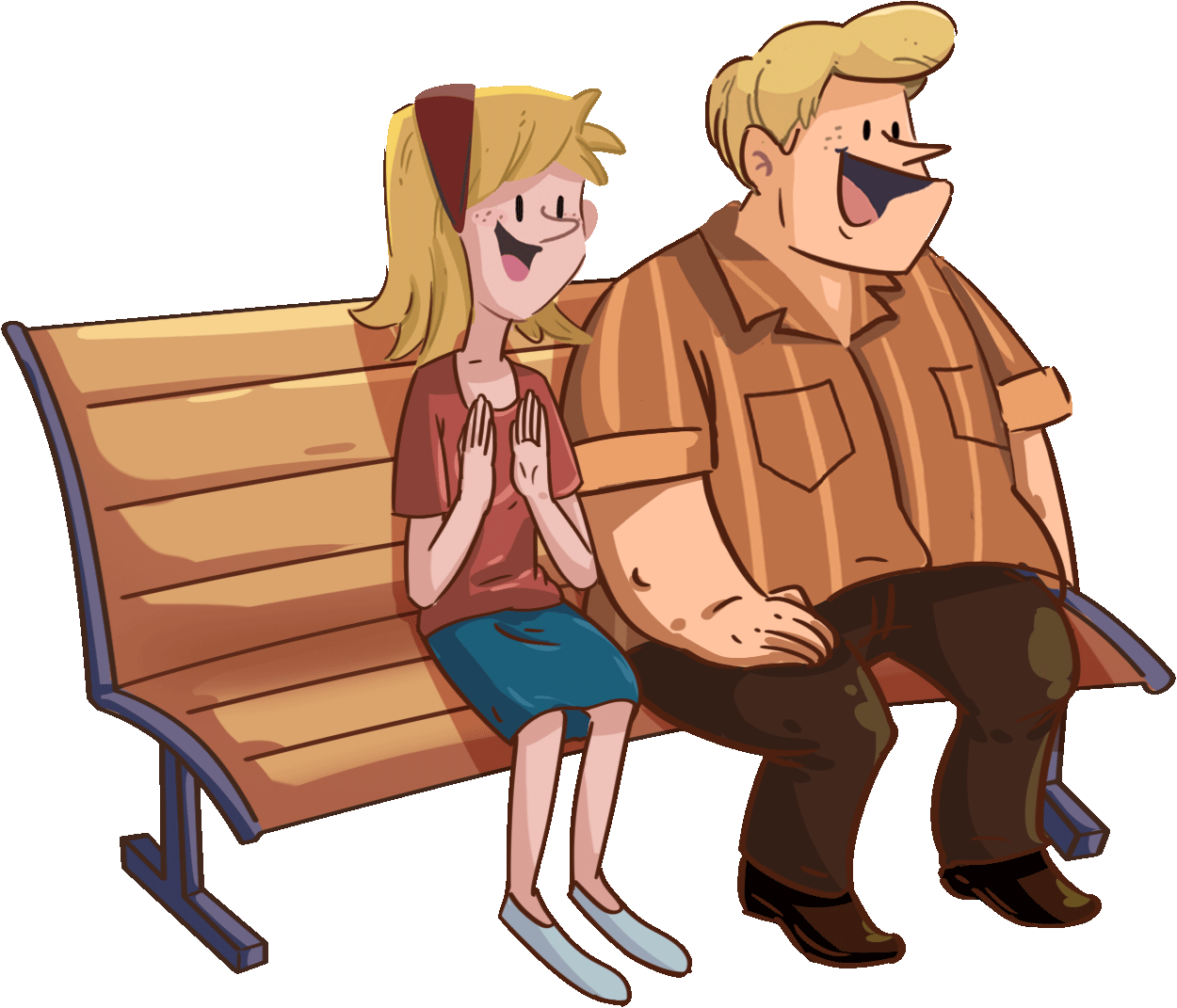 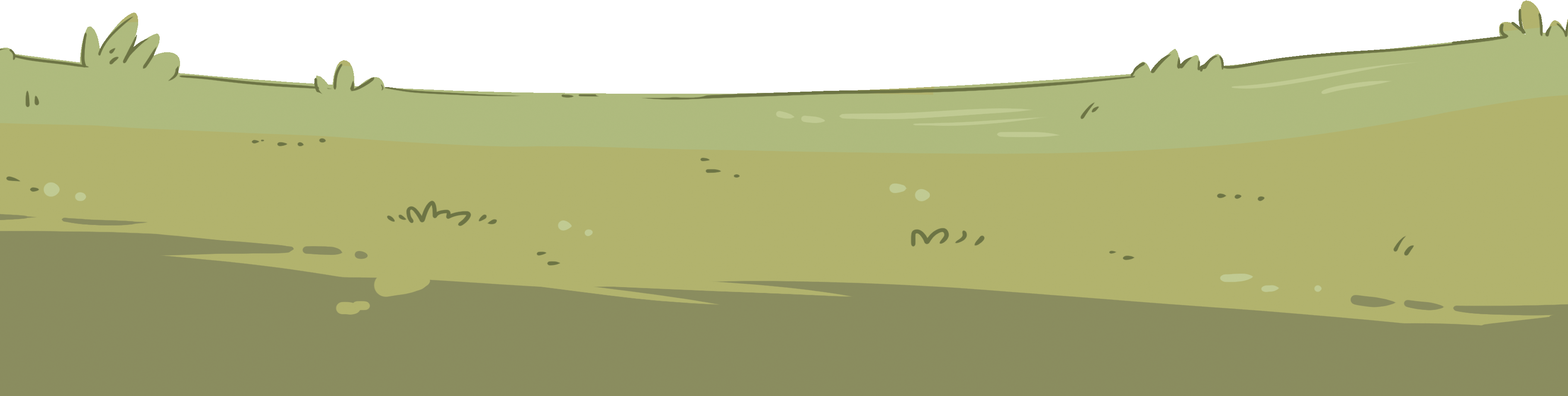 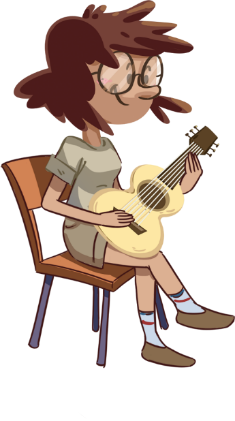 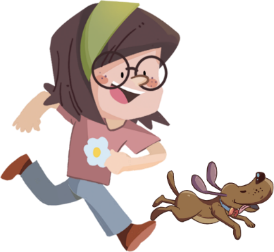 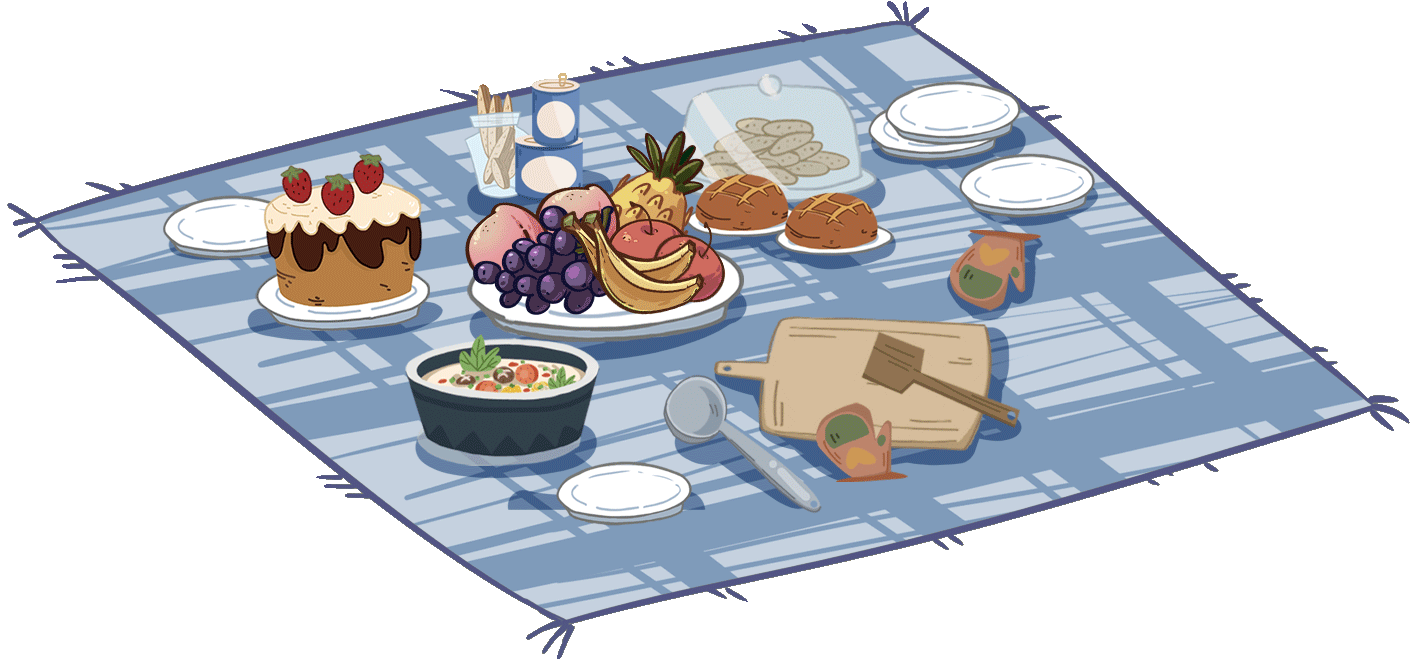 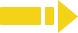 2:00
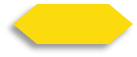 7/28
TG
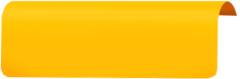 Introduction
LO: Get to know the main characters in the story.  
1. Help Ss to recognize the main characters in the story. 
2. Ask Ss to name the characters they know in the pictures 
    and match the pictures with their names on the right.
Let’s meet the characters!
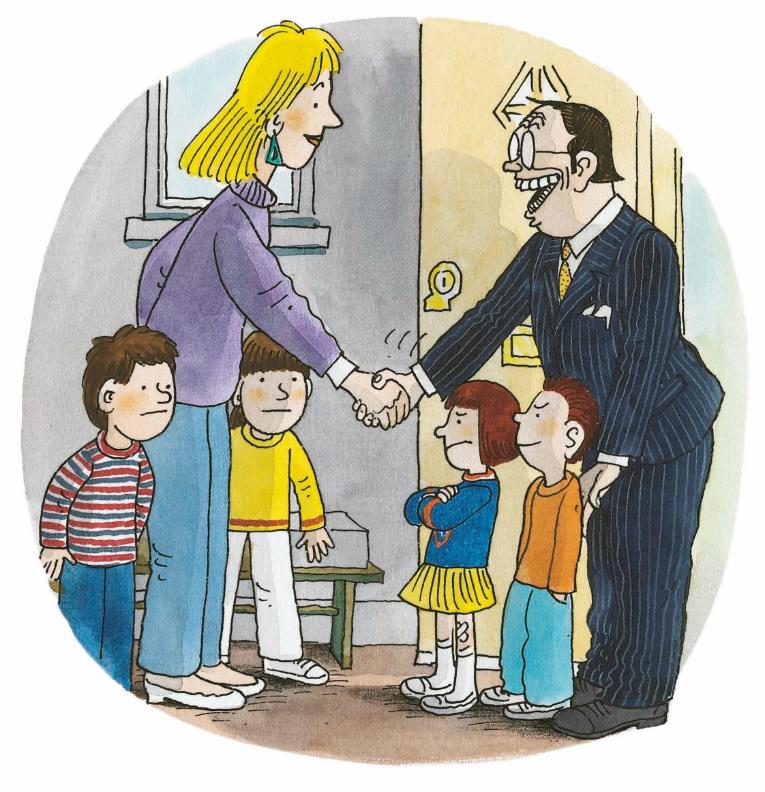 Mum
Chip
Biff 
the boy
the girl
 the man
0:30
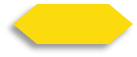 8/29
TG
LO: Get to know the title, author, and illustrator of the book; use 
       pictures to identify details and make predictions. 
1. Ask Ss to think about what the author and illustrator refer to in 
    a book and ask Ss to point them out; click and display the 
    answer.  
2. Have Ss look at the book cover closely and talk about what 
    and who they can see on the book cover. 
3. Encourage Ss to talk about the given questions to make 
    some predictions and self-connections.
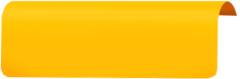 Lead-in
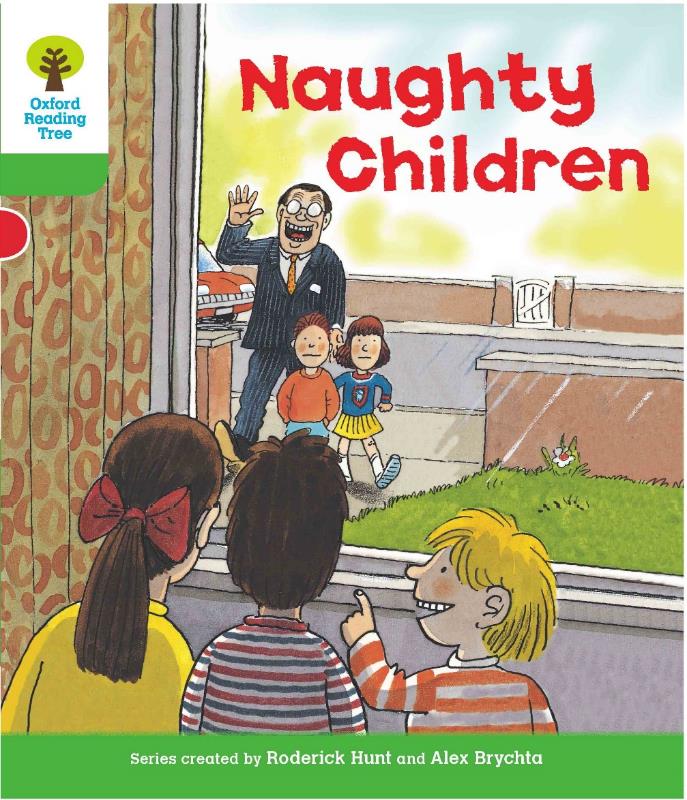 Title:            _________________
Author:       _________________
Illustrator:   _________________
Naughty Children
Roderick Hunt
Alex Brychta
Connections
Who do you think the naughty children are?
What naughty things did you do?
Written by Roderick Hunt
Illustrated by Alex Brychta
2:00
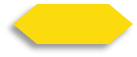 9/28
TG
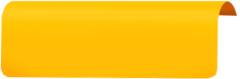 Reading
LO: Make predictions about the story using the pictures; motivate 
       Ss’ interest in reading the story. 
1. Ask Ss to explain what predicting means; remind them to make guesses 
    prior to reading the story by looking at the illustrations.
2. Model using They are . . . and Biff and Kipper will . . . to make predictions. 
3. Have Ss talk about the given questions using the given sentence structures.
Let’s predict!
Before Reading
1. What are the children 
    doing in the picture?

2. Who will Biff and Kipper
    tell about the naughty   
    children?
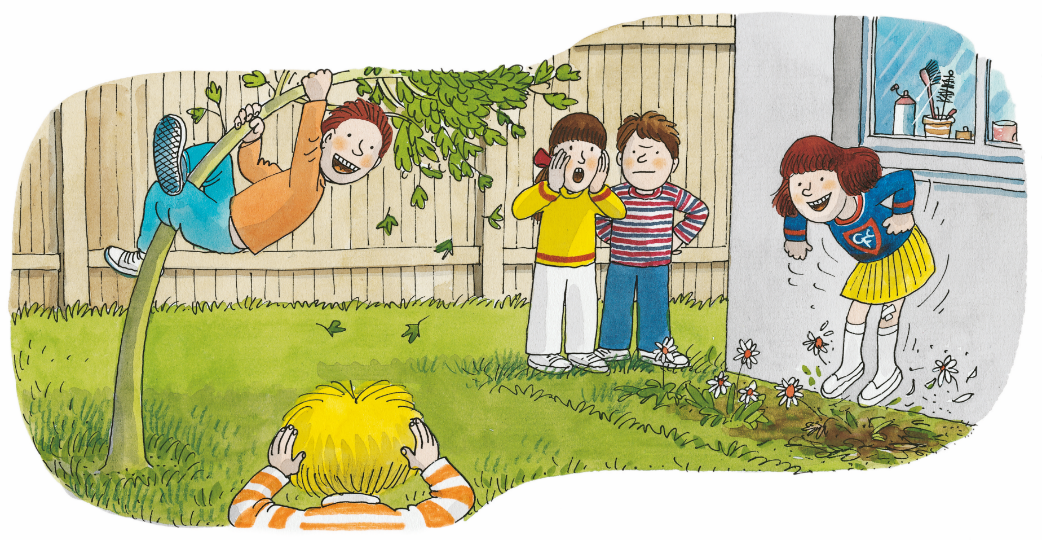 ?
They are ____.
?
Biff and Kipper will  ____.
2:00
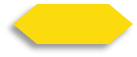 10/28
TG
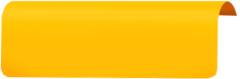 Reading
LO: Identify the character and some details with prompts and support; read the text accurately.
1. Ask Ss to observe the illustration and identify the characters 
    they know; have Ss talk about the character questions and tell 
    them that characters are one of the main elements in a story.
2. Ask Ss to take turns reading the text. Have Ss talk about the 
    connections question.
Naughty Children
Connections
Character
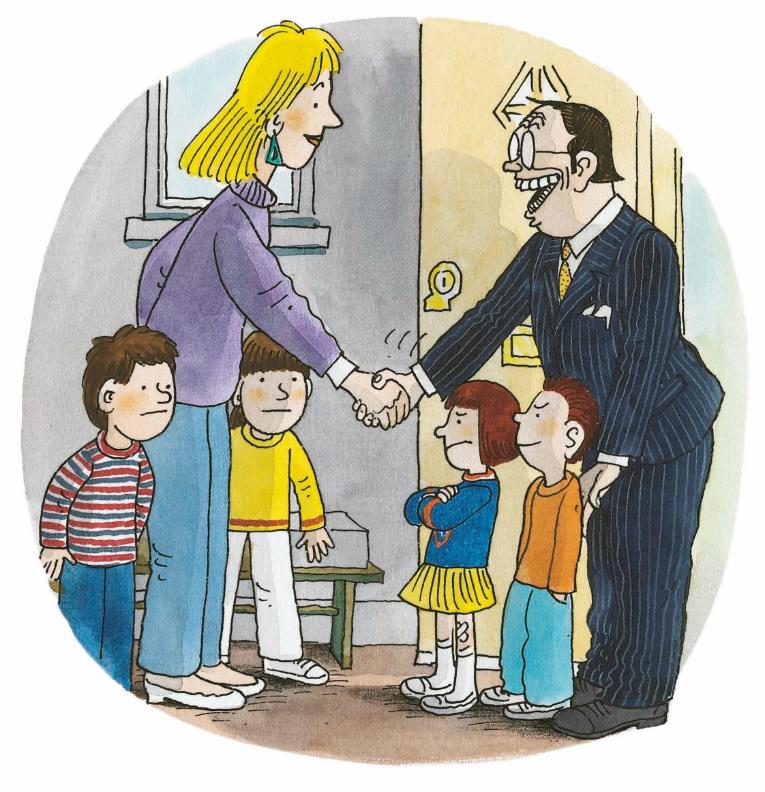 What do you do when you visit your friends?
Who came to Biff’s home? What clothes were they wearing? 
Look for clues in the illustration.
Two children came.
2:00
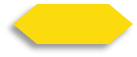 11/28
TG
LO: Understand the meaning of the vocabulary word sofa and make 
       sentences with it; understand the meaning of the word furniture using  
       the illustration; identify the character and some details with prompts 
       and support; read the text accurately.
1. Read the text aloud to Ss.
2. Guide Ss to find the unfamiliar word furniture in the text. Guide Ss to figure out 
    its meaning using the illustration and context clues; guide Ss to find the word 
    sofa in the text; click the penguin button, explain it and have Ss read the word 
    and make sentences with it. Guide Ss to talk about the character question; 
    have Ss think and talk about the following question: “Were they naughty when 
    they climbed in the house?”
3. Ask Ss to work in pairs to talk about the connection questions.
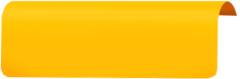 Vocabulary
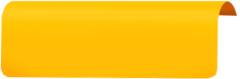 Reading
Naughty Children
Connections
Character
They climbed on the furniture.
Did you climb on the furniture or jump on the sofa? How did you feel?
Who jumped on the sofa? What did he look like?
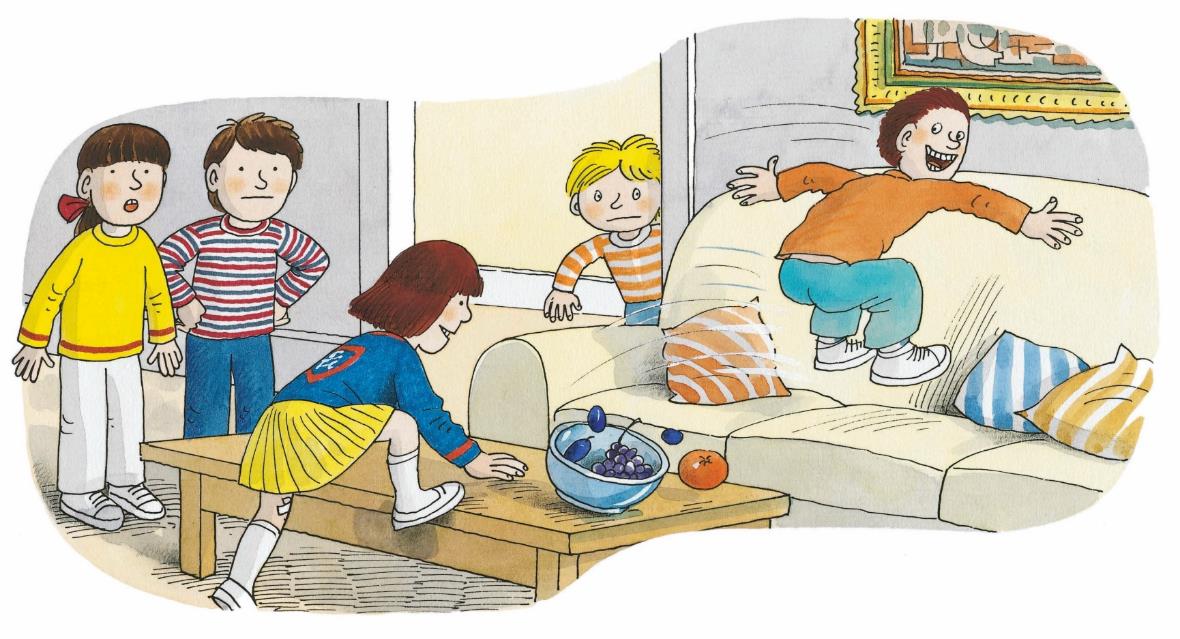 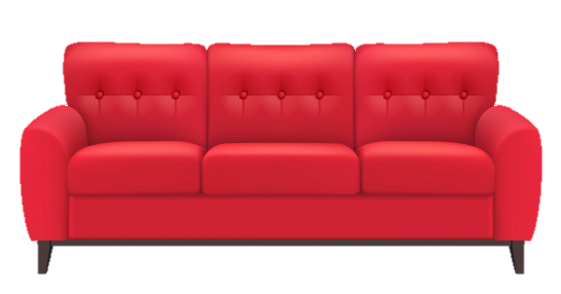 sofa
There is a red sofa in my home.
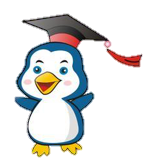 They jumped on the sofa.
sofa
2:30
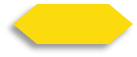 12/28
TG
LO: Understand the meaning of the vocabulary word curtains and make 
      sentences with it; identify the character and some details with prompts and 
      support; decode the sight word climbed accurately in the text.
1. Read aloud the text and ask Ss to look at the illustration;
2. Ask Ss to find the word curtains in the text and figure out what it refers to in 
    the illustration; click the penguin button and explain it; have Ss read the 
    word and make sentences with it. 
3. Have Ss take turns talking about the comprehension question first; guide Ss 
    to talk about the character question; ask Ss to find the sight words in the text 
    and guide them to read it accurately;
4. Ask Ss to take turns reading the text fluently.
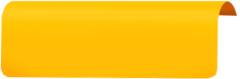 Vocabulary
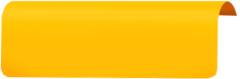 Reading
Naughty Children
Sight words
Character
Comprehension
They climbed up the curtains.
climbed
Which children do you think were naughty?
What did the visiting children do?
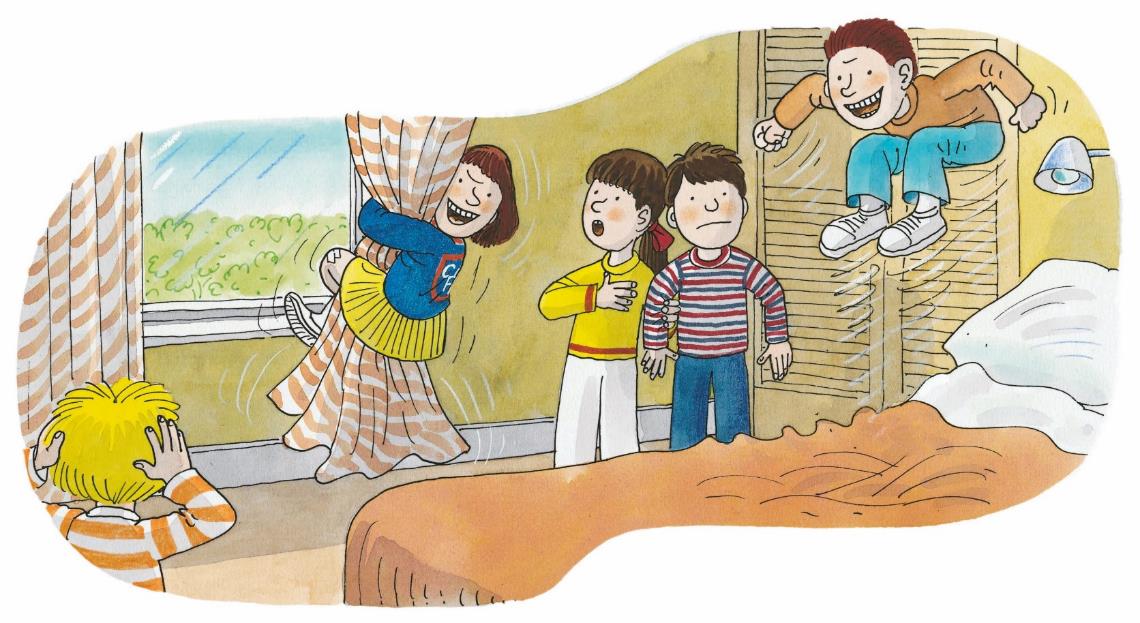 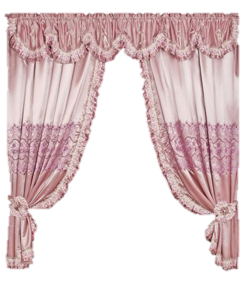 curtains
The curtains in my room are pink.
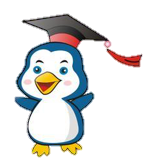 They jumped on the bed.
curtains
2:30
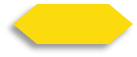 13/28
TG
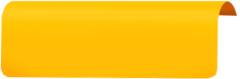 Reading
LO: Identify the details with prompts and support; read the text accurately.
1. Ask one S to read the text aloud and the other S to look at the 
    illustration. 
2. Invite one S to talk about the first comprehension question; have Ss
    take turns talking about the second comprehension question. 
3. Have Ss do the decoding practice; give feedback.
Naughty Children
Decoding
Comprehension
They climbed up the tree.
Where were the naughty children? What did the naughty children do?
How did Biff, Chip, and Kipper feel?
Read accurately.
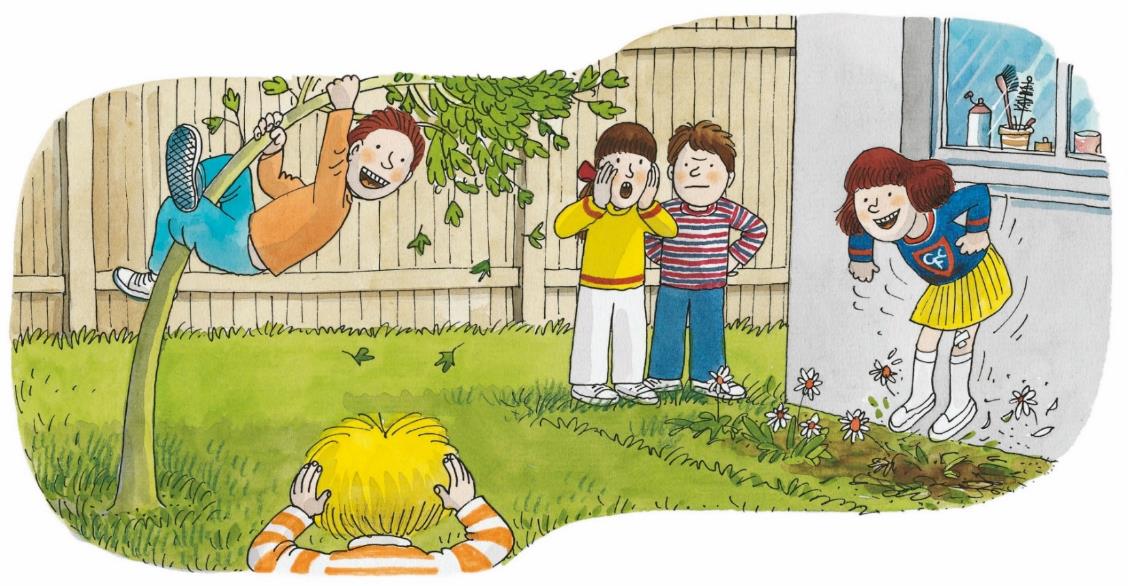 They jumped on the flowers.
2:30
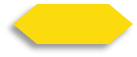 14/28
TG
vs
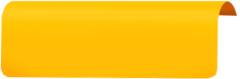 Reading
LO: Identify the character and some key details with prompts and support; 
      consolidate their realization about the theme of the story; read the text 
      fluently. 
1. Have Ss observe the illustration carefully and talk about the character 
     question in turns.
2. Ask Ss to observe the illustration and answer the first question; encourage 
    them to find more clues about the first question. (Samples answers: The 
    window would be broken. The boy played with a ball. Floppy felt scared.); 
    guide Ss to answer the following question: “Were they naughty when they 
    kicked the ball in the yard?”
3. Ask Ss to talk about the second comprehension question with the help of 
    illustration and the text; have Ss read the text fluently in turns.
Naughty Children
Character
Comprehension
Who can you see in the picture?
“Oh no!” said Mum.
What do you think would happen to the window?
How did Mum feel when she said “Oh no”?
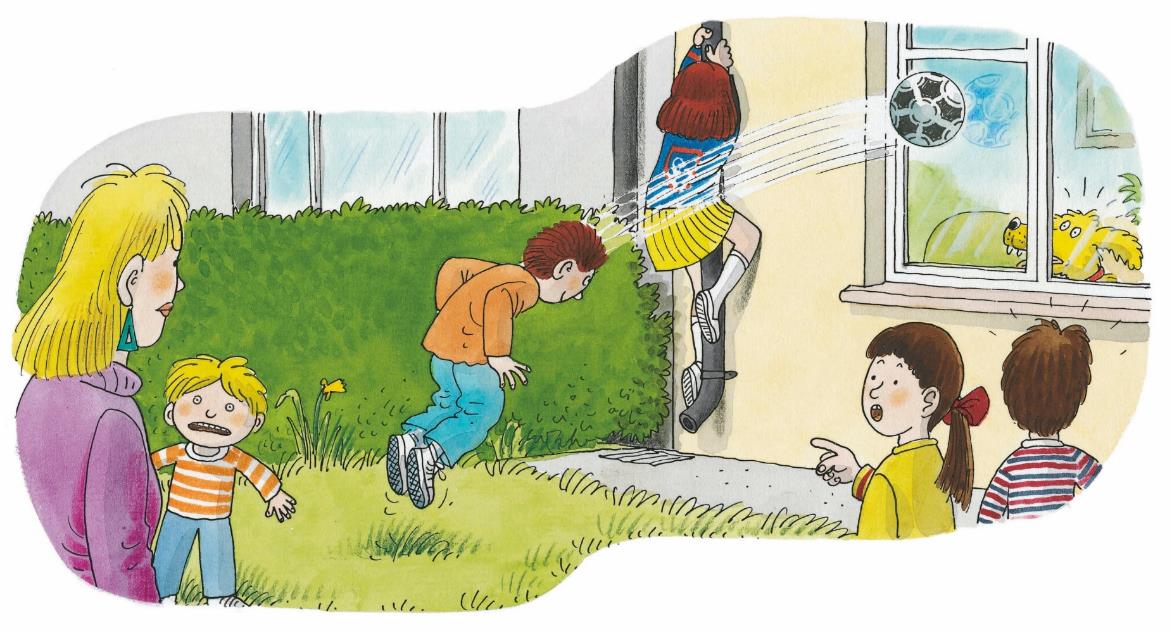 Biff had an idea.
2:00
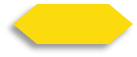 15/28
TG
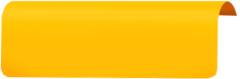 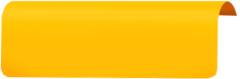 Vocabulary
Vocabulary
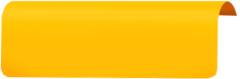 Reading
LO: Understand the meaning of the vocabulary words ladder and log and make 
       sentences with them; identify some details with prompts and support; decode the 
       sight word climbed accurately.
1. Read the text aloud and ask Ss to look at the illustration; ask each S to find the word 
    ladder or log in the text; click the penguin buttons and explain the words; have Ss read 
    the words and make sentences with them. 
2. Guide Ss to talk about the two comprehension questions; guide Ss to talk about the 
    following question: “Were they naughty when they climbed in the playground?” 
    (Sample answer: No, they were not naughty children.)
3. Have Ss find the sight word climbed and read it accurately in text;
    have Ss read the text aloud to each other accurately and fluently.
Naughty Children
Sight words
Comprehension
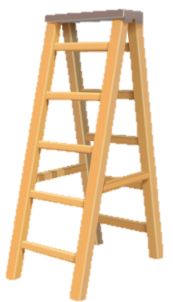 They climbed up the ladder.
climbed
What did the naughty children do? Where were they?
How were Chip, Biff, and Kipper feeling on this page?
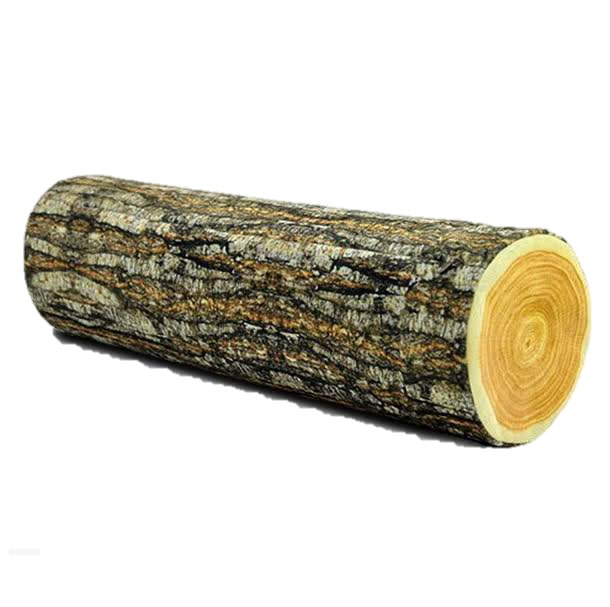 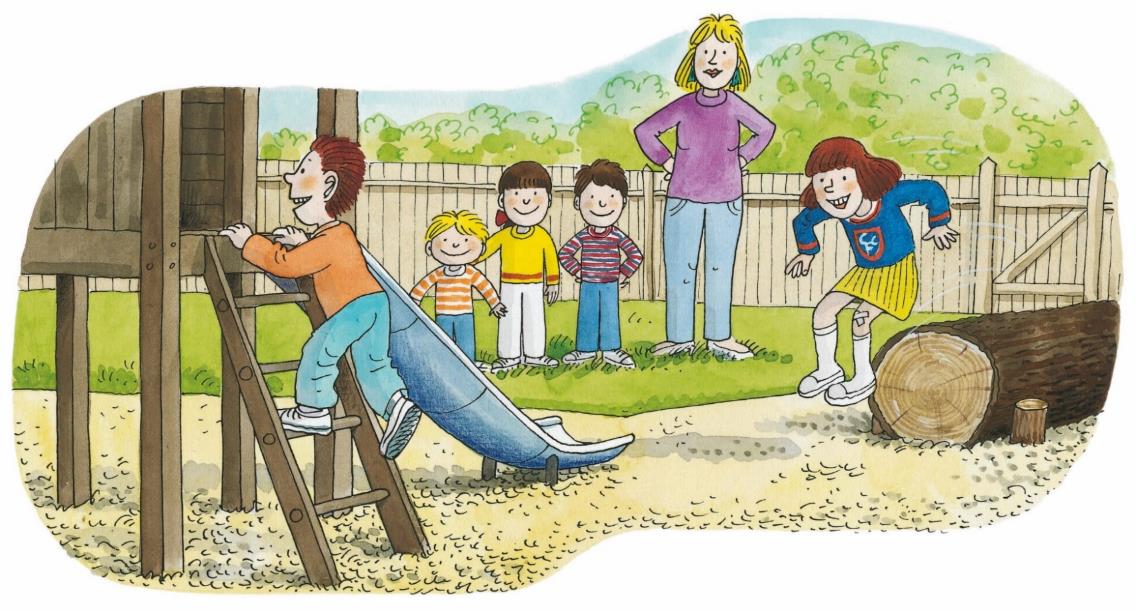 log
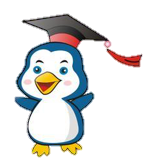 ladder
There is an old log in my yard.
There is a ladder in my home.
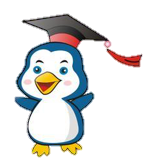 They jumped off the log.
log
ladder
2:30
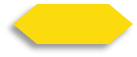 16/28
TG
LO: Understand the meaning of the vocabulary words net and wall and make 
       sentences with them; identify some details with prompts and support; read the 
       text accurately.
 
1. Have Ss read the text in turns and talk about the first comprehension question; 
2. Ask each S to find one of the following words: net or wall; click the penguin buttons 
    and explain the key words; have Ss read the words and make sentences with them. 
3. Guide Ss to talk about the second comprehension question using the illustration.
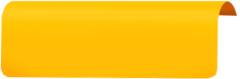 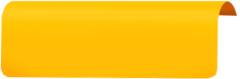 Vocabulary
Vocabulary
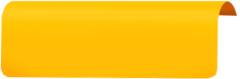 Reading
Naughty Children
Connections
Comprehension
They climbed on the net.
Did you jump off the wall? What fun things do you like to do outside?
What did the naughty children do? Which words in the story tell us this?
How did Mum feel?
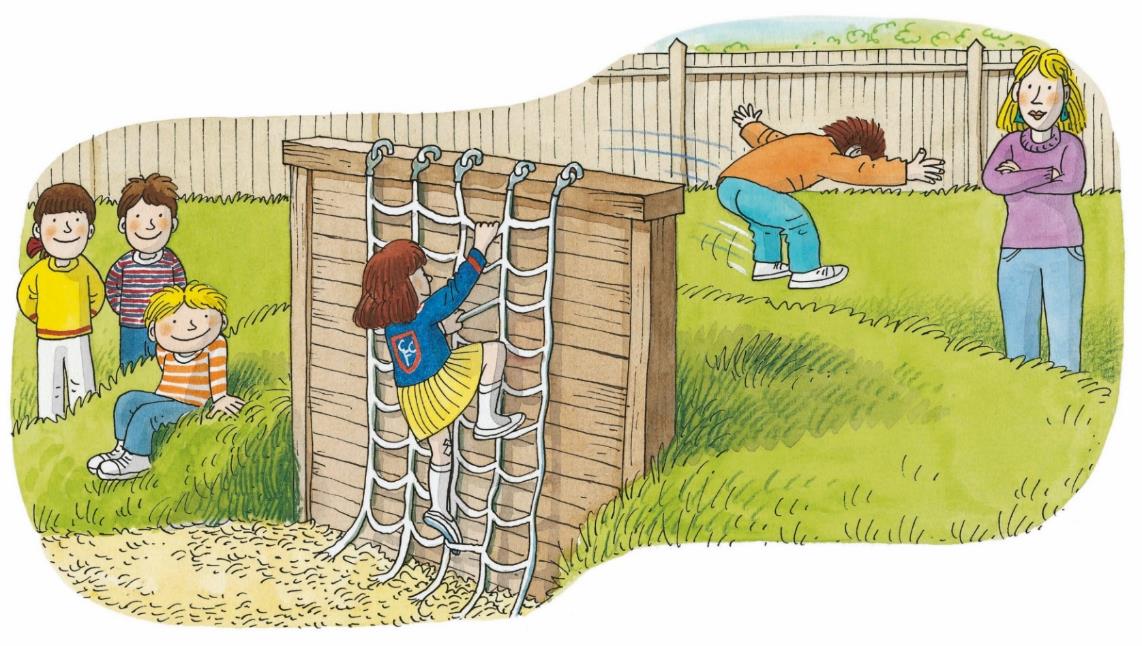 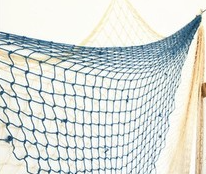 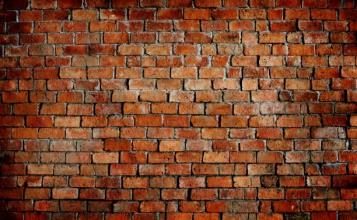 wall
net
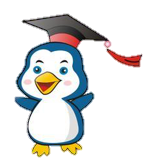 The wall in my home is very old .
There is a blue net in my yard.
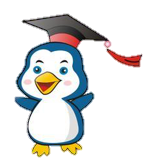 They jumped off the wall.
wall
net
3:00
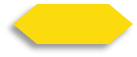 17/28
TG
LO: Identify key details with prompts and support; read the text 
      accurately and fluently.
1. Read the first sentence to Ss and ask them to look at the illustration 
    closely; encourage Ss to talk more about the first question;
2. Ask Ss to read the second sentence in unison; have them talk about the second 
    comprehension question; 
3. Have Ss do the decoding practice in turns and read the text accurately and 
    fluently.
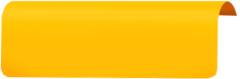 Reading
Naughty Children
Decoding
Comprehension
Everyone was happy.
Read accurately.
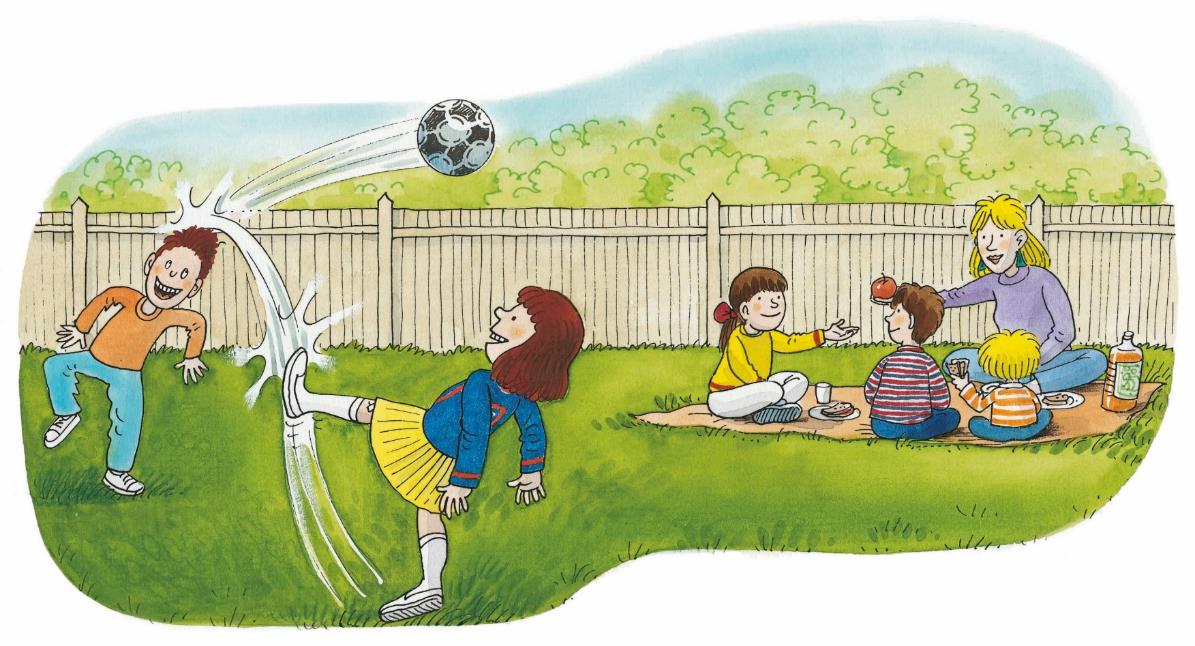 1. Was Biff’s idea good?     
    How did everyone
    feel?
2. What did Mum say?
“What good children!” 
said Mum.
2:00
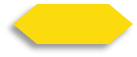 18/28
TG
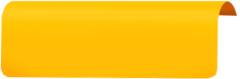 LO:  Identify key details with prompts and support; read the text fluently.
1. Ask Ss to take turns reading the text aloud. 
2. Have Ss observe the illustration and talk about the first 
    comprehension question in pairs; 
3. Have Ss talk about the second comprehension question using the 
    illustration and text; Have Ss work in pairs to discuss the last question.
Reading
Naughty Children
Comprehension
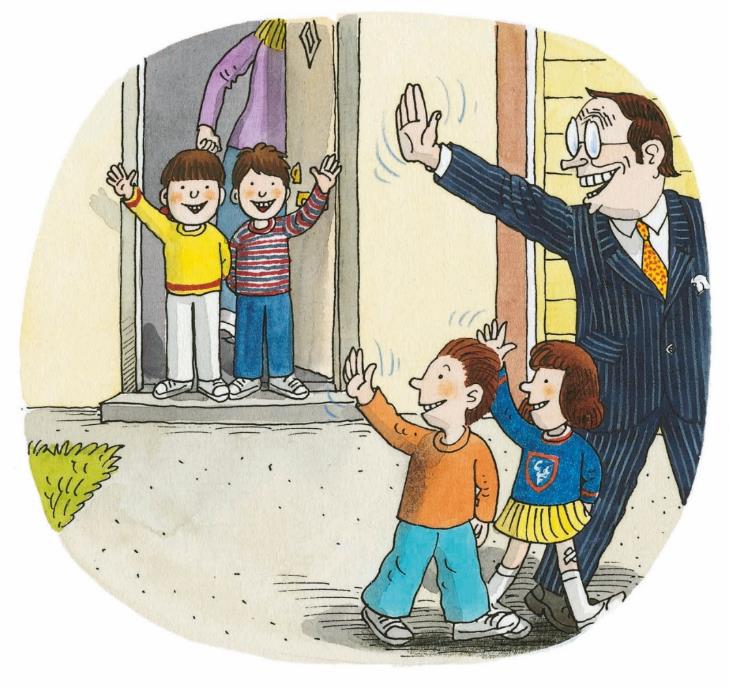 Would Biff and Chip want the naughty children to come to their home again? Why? 
Why do you think the book is called Naughty Children?
The children went home.
2:00
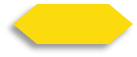 19/28
TG
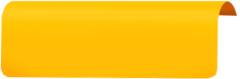 LO: Retell the story with the visual support and assistance; help Ss   
       to consider the moral of this lesson: behave properly.
1. Guide Ss to recall the story; model first. 
2. Have Ss work together to retell the story in turns using the 
    illustrators and the sentence structures. Assist them if 
    necessary.
Reading
Let’s retell!
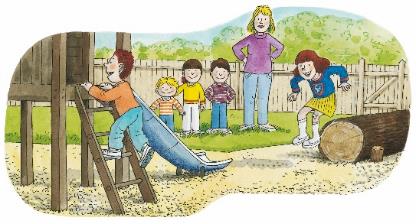 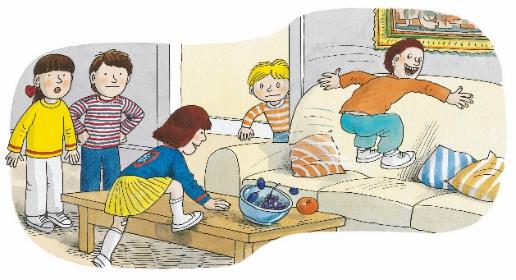 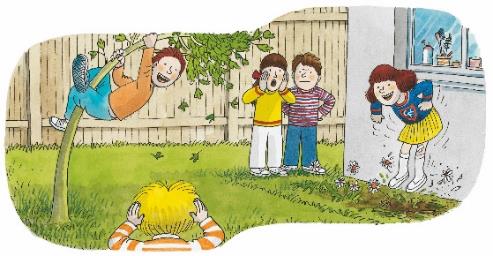 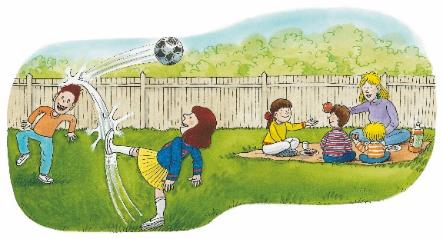 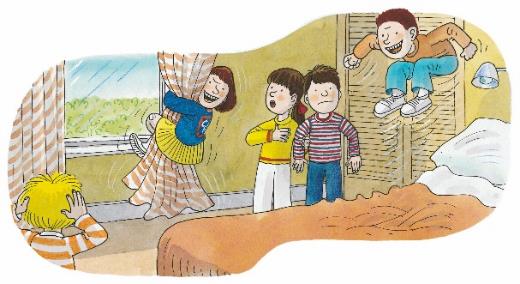 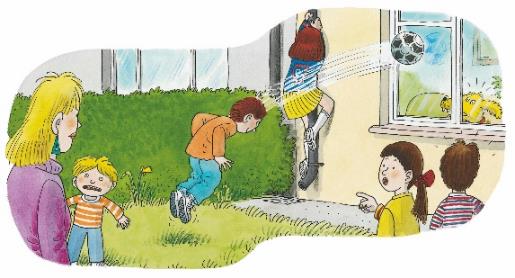 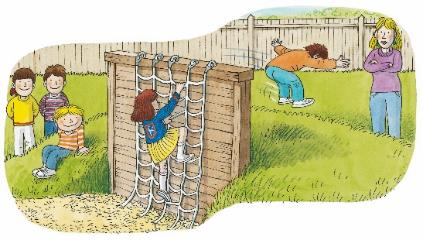 They climbed on/up ____.      They jumped on/off ____.
2:30
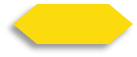 20/28
TG
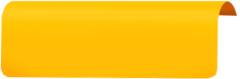 LO: Check their understanding of the words in this lesson. 
1. Ask Ss to compete and review all the learned words in this lesson by 
    playing the turntable game. The first step: click the needle first and ask Ss 
    to guess what the word is with the help of the capital letter when the 
    needle stops. 
2. The second step: click to show the picture to help Ss name the words. The 
    third step: click to show the word and ask Ss to read the sentences in 
    pairs. (Tips: 1. Six words; 2. click the needle first before guessing the words 
    each time.)
3. Announce the winner of the competition. If time is limited, skip this section. 
.
Vocabulary
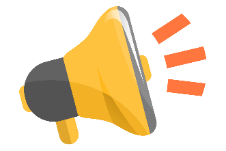 Let’s play!
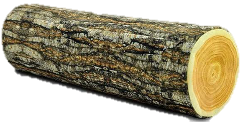 curtains
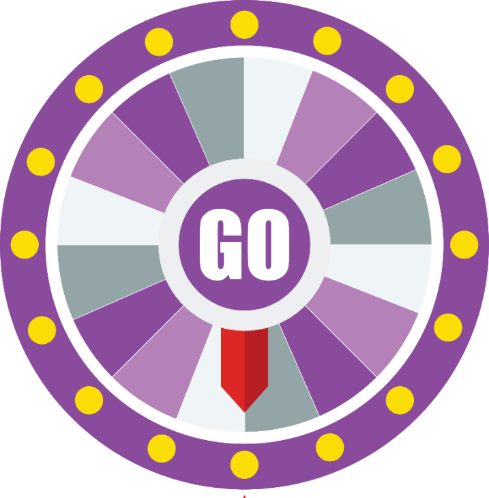 sofa
N
L(6)
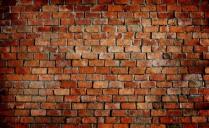 W
S
C
L(3)
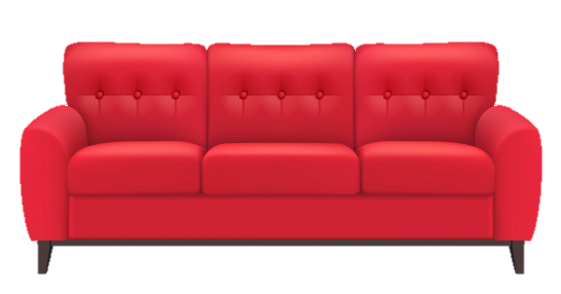 wall
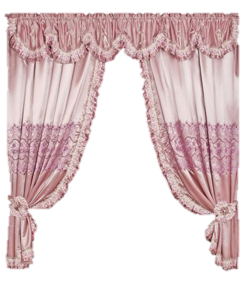 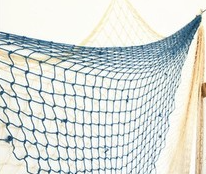 net
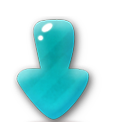 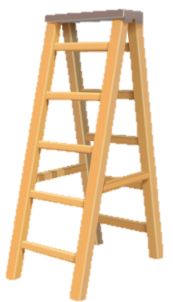 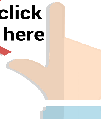 log
ladder
1:00
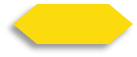 21/28
Listening &
 Speaking
TG
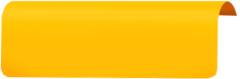 LO: Use the given sentence patterns to talk about what the 
       naughty children did in the story.
Have Ss work in pairs to talk about the given illustration using the sentence structure and helping words; model first. 
Assist Ss if necessary.
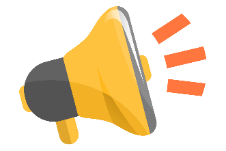 Let’s talk!
—What did the naughty children do?
climbed on/up _____.
jumped on/off _____.
—They
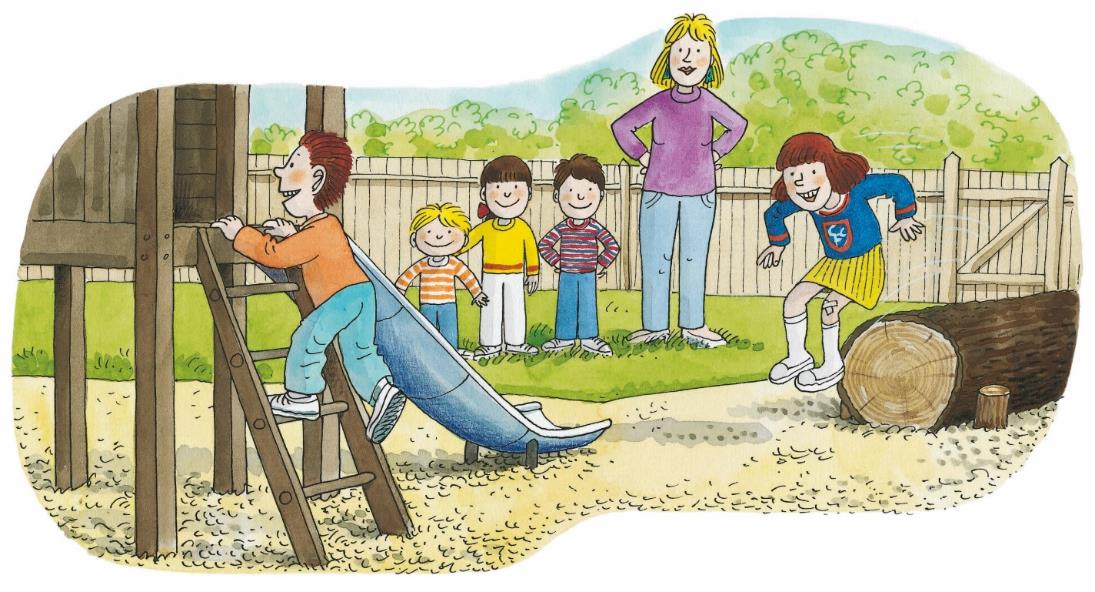 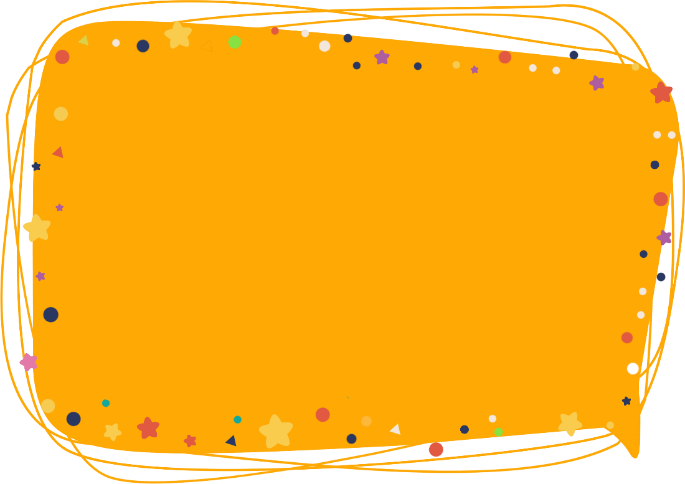 Helping Words
sofa
curtains
wall
net
log
ladder
2:00
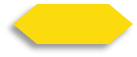 22/28
TG
Listening &
 Speaking
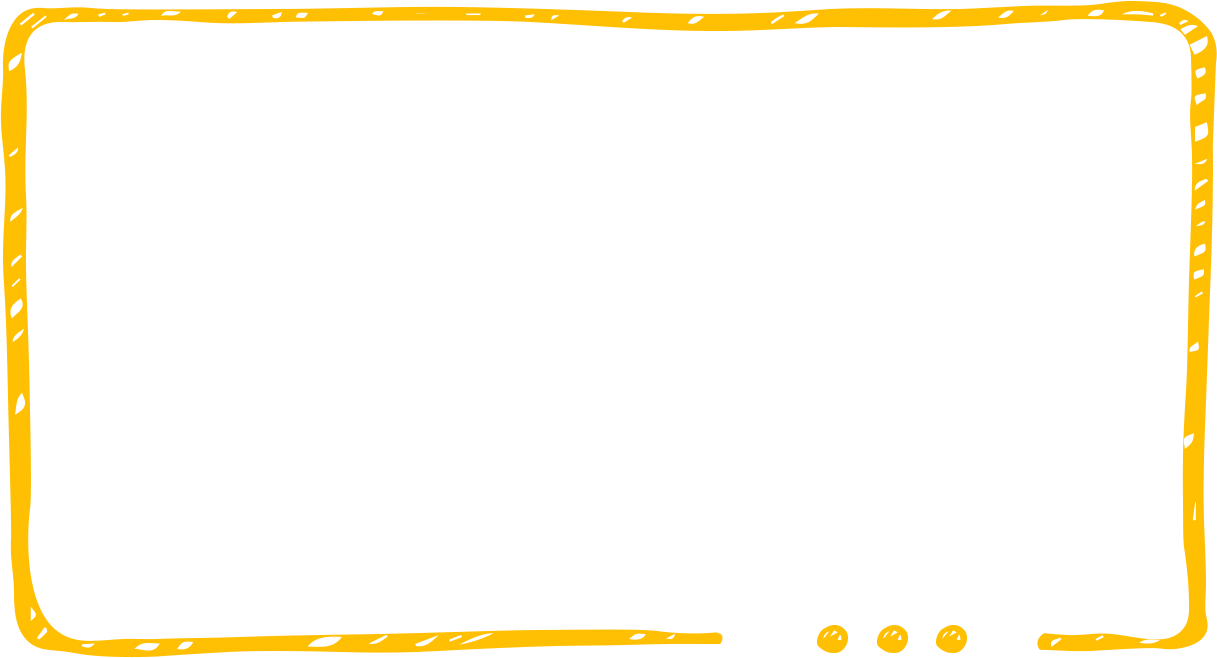 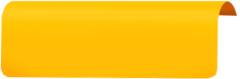 LO: Use the sentence patterns to talk about the picture and what the 
      boy does at home. 
1. Ask Ss to talk about where it is; encourage them to look at the 
    illustration closely and find as many of the boy’s home activities as 
    they can. Ask each of them to name at least three activities.
2. Ask Ss to work in pairs to ask and answer questions about the given 
    illustration using the given language structure; model first. 
3. Assist Ss if necessary. 
Notes: T can click Let’s Talk to present the sentence structure, and T 
            can click again to make it disappear.
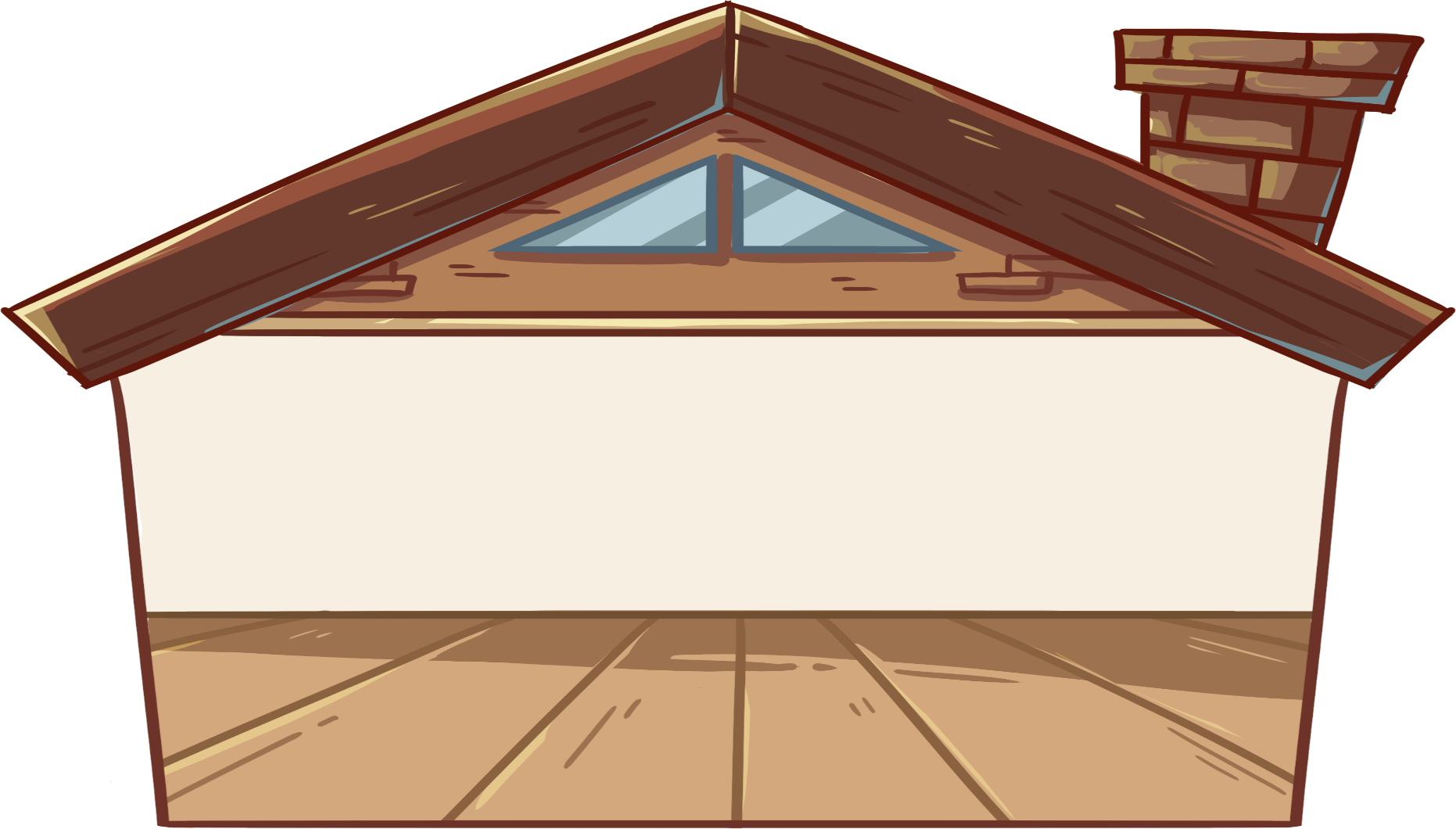 Let’s talk!
—What do you do at home?
—I ________ at home.
Please name  at least three    
 activities.
play on the swing;
jump on the sofa;
play basketball 
. . .
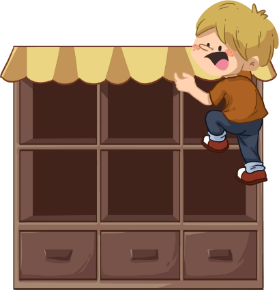 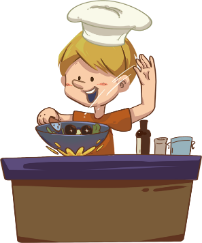 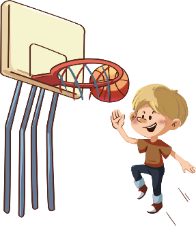 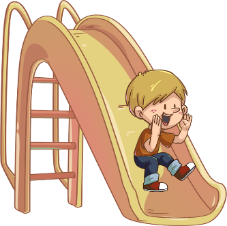 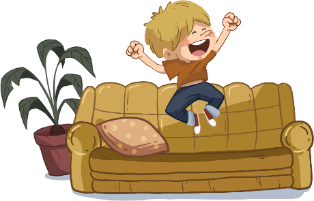 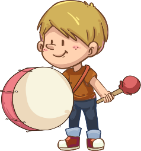 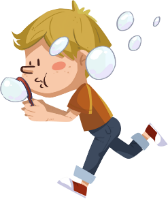 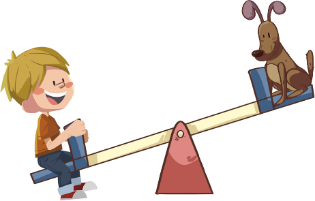 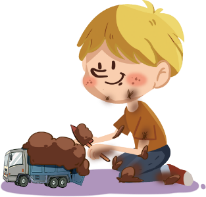 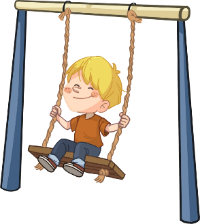 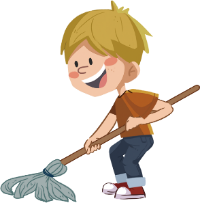 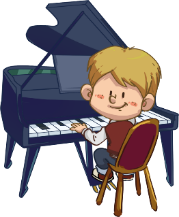 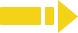 2:30
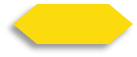 23/28
TG
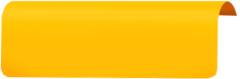 Value
LO: Talk about the value of behaving properly as shown 
       in this lesson. 
1. Ask Ss about the given task; model first.  
2. Guide Ss to talk about the question with the help of the 
    given pictures. Encourage Ss to talk more about 
    behaving properly.
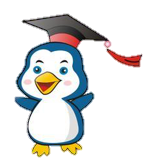 Name the things you can do outside the classroom but not in the classroom.
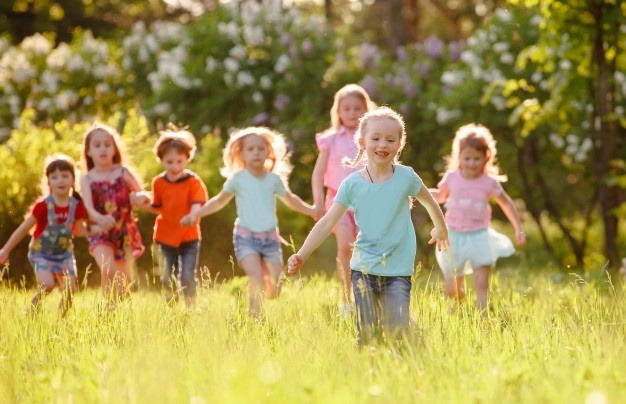 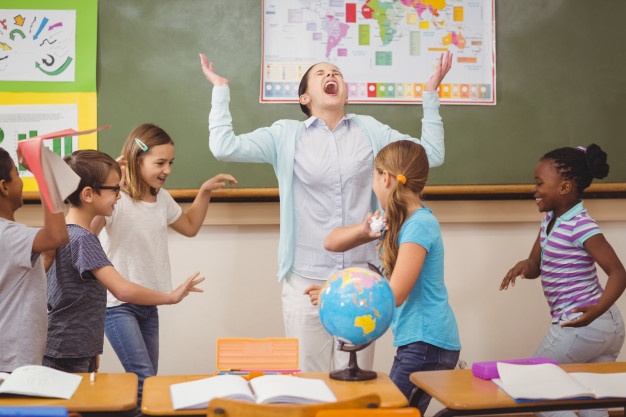 run in the classroom
run outside the classroom
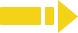 2:00
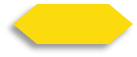 24/28
TG
LO: Talk about what they’ve learned from the story using the
       given structure and language support. 
1. Guide Ss to talk about what they’ve learned about the naughty 
    children.
2. Ask Ss to think about the given questions; help Ss to organize ideas 
    from the story with the given visual support and tell them, “This is a 
    practice before your homework.”
3. Model the first question, and then ask Ss to take turns presenting 
    their answers.
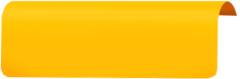 Oral Writing
Get ready to present！
They climbed 
up the ______.
They jumped off the _____.
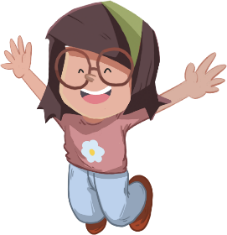 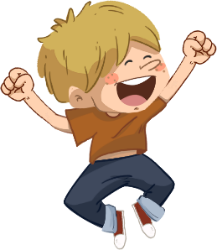 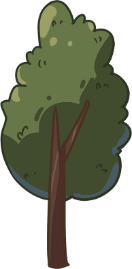 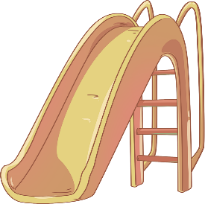 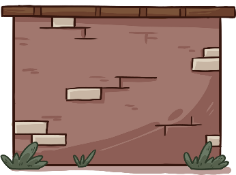 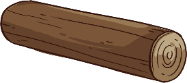 They climbed 
on the ______.
They jumped on the ____.
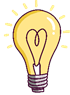 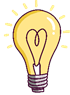 What did the naughty children do on the playground?
What did the naughty children do in the house?
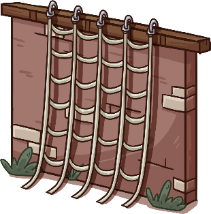 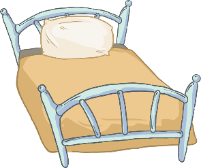 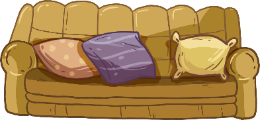 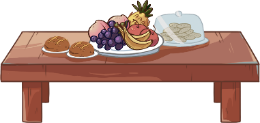 2:00
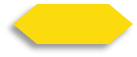 25/28
TG
LO: Understand what the homework is. 
1. Explain the writing task to Ss and check their understanding. 
2. Tell Ss that they should finish their writing before next class. 
    Make sure they know they can send their homework to the 
    platform. They will present their work next class. 
3. Remind Ss to watch the post-class video and finish the 
    writing task.
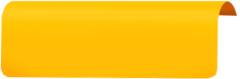 Writing
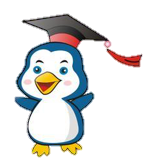 Opinion Writing
Let’s draw and write!
What’s your favorite place 
at home?
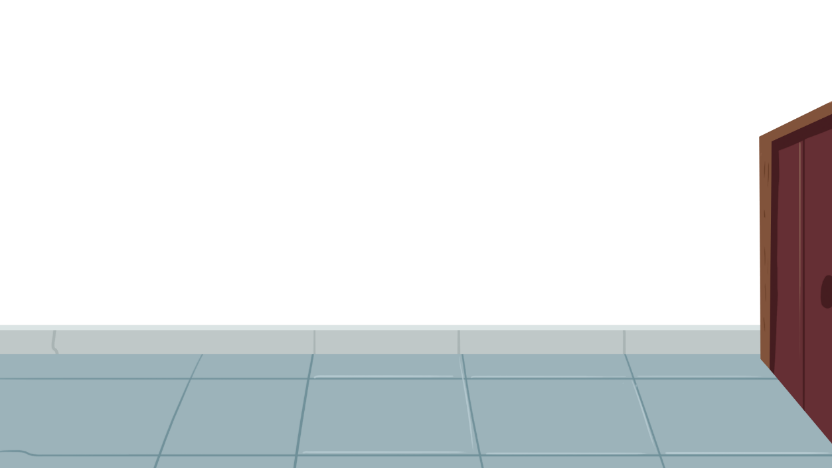 Now, please follow the steps to finish your homework, and present it in the next class:
Draw a picture of your favorite place at home.
Write at least two words to describe it.
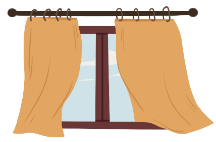 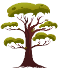 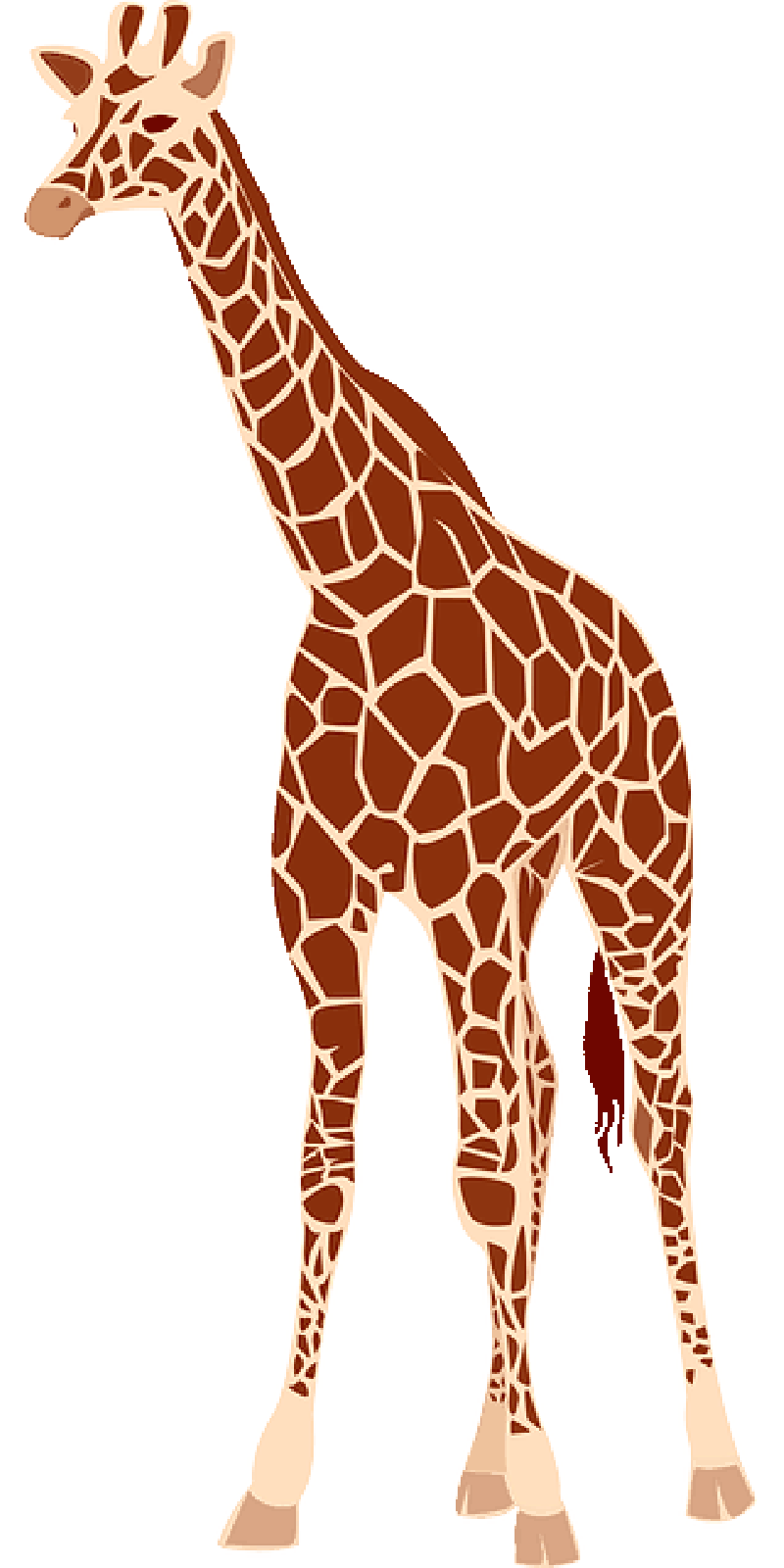 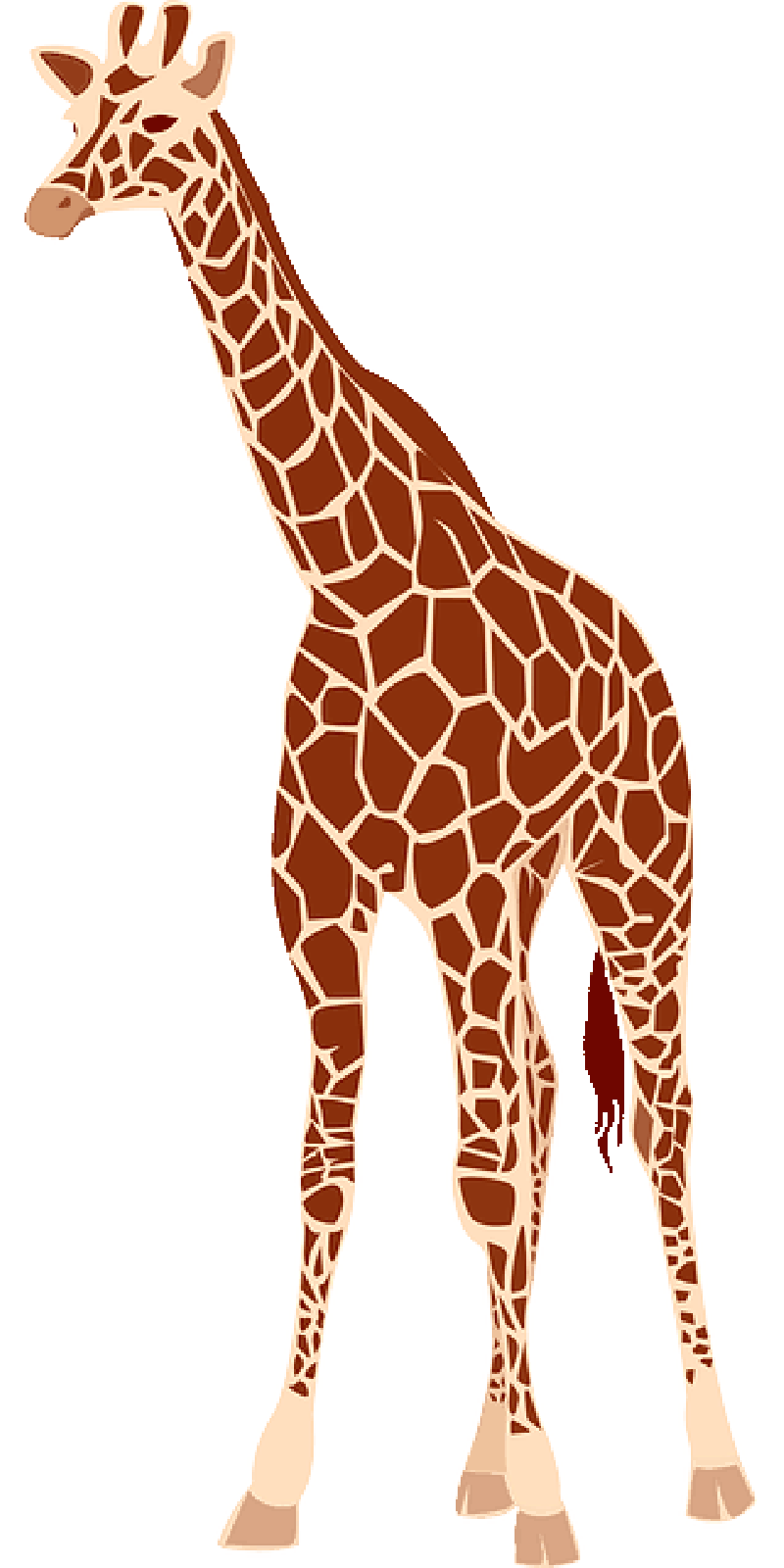 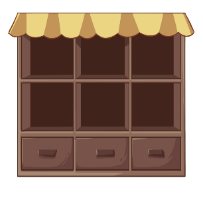 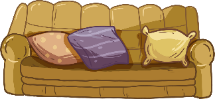 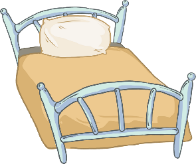 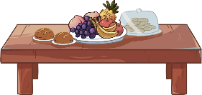 Watch the post-class video about the writing task.
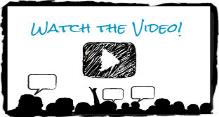 0:30
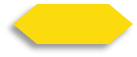 26/28
TG
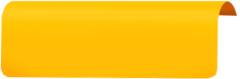 Review
LO: Review today’s lesson.
1. Guide Ss to review the phonics. 
2. Guide Ss to review the words. 
3. Guide Ss to review the sentence structures.
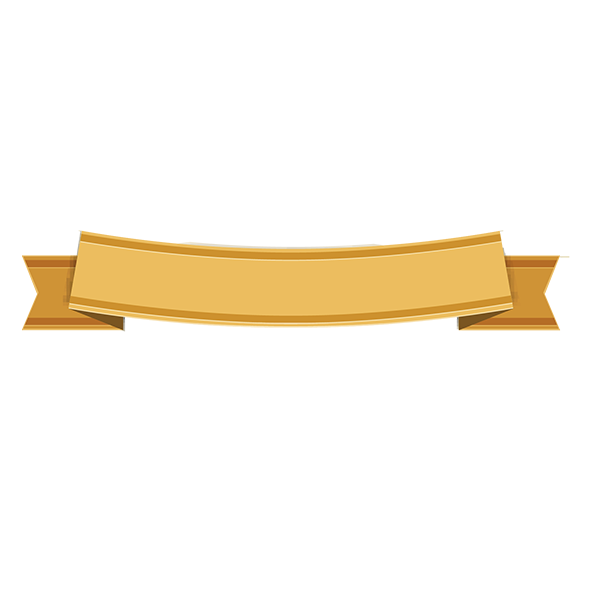 Review
Let’s Review
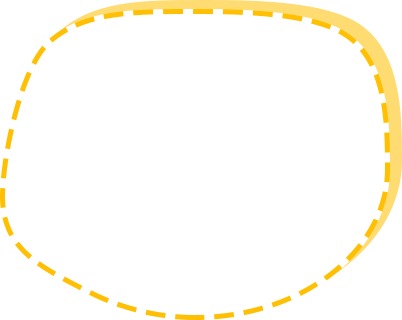 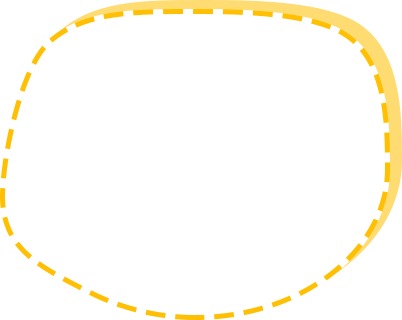 Phonics: 
Eve/he/she/we
Peter/me
Sentence Structures: 
They climbed on/up ____.
They jumped on/off ____.
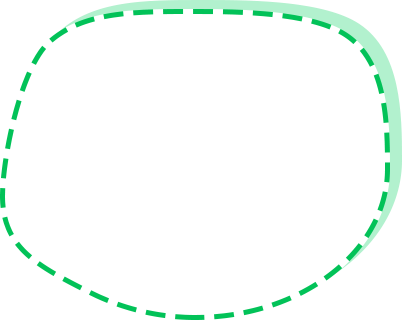 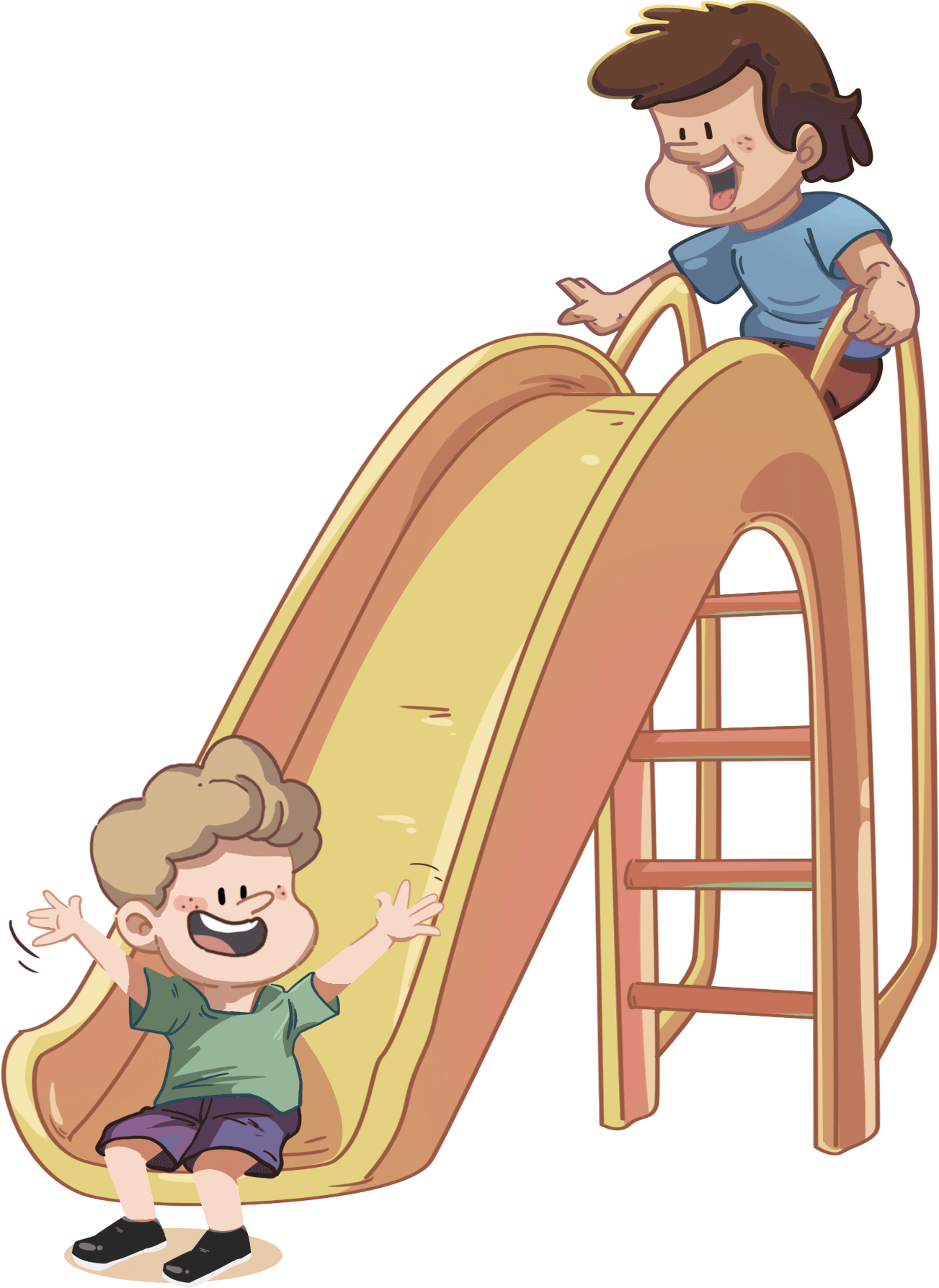 Vocabulary: sofa/curtains/ladder
wall/net/log
1:00
27/28
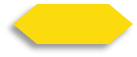 TG
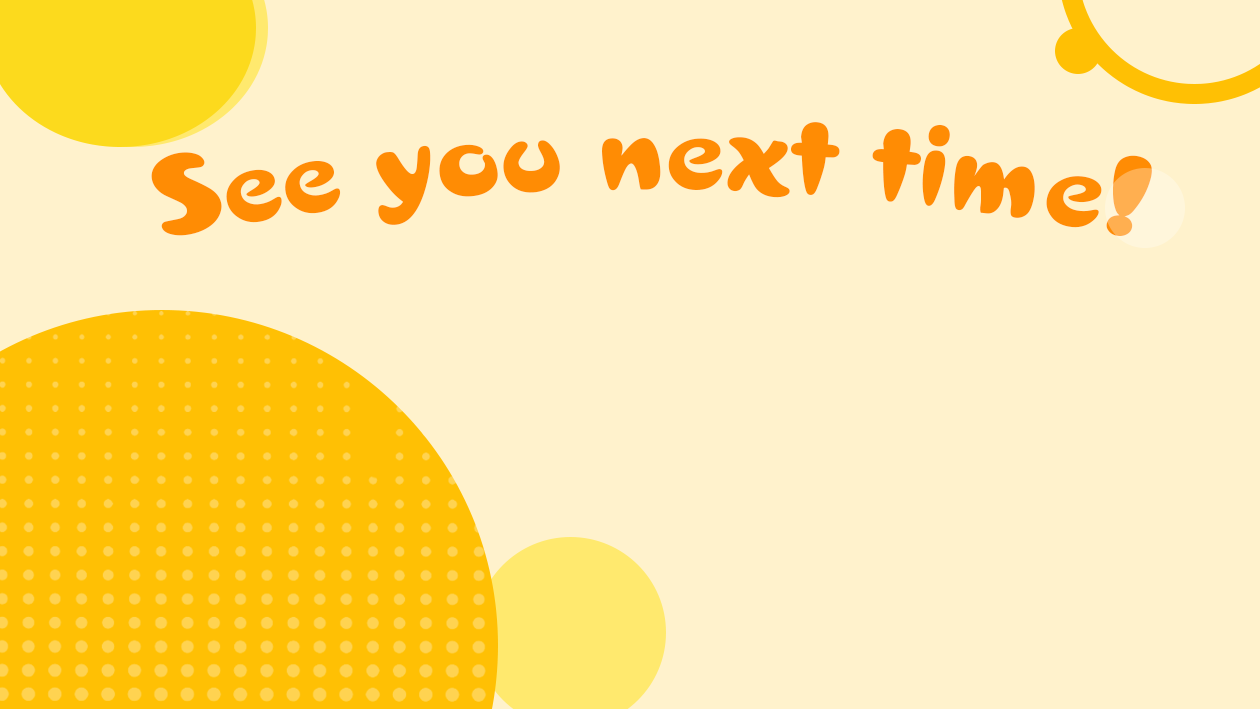 LO: End the lesson and encourage Ss to perform 
      better in the next class. 
1. Give brief comments on Ss. 
2. Say goodbye to students.
3. Ask Ss to preview the next lesson.
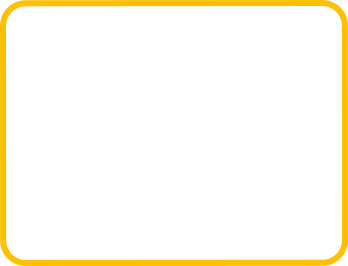 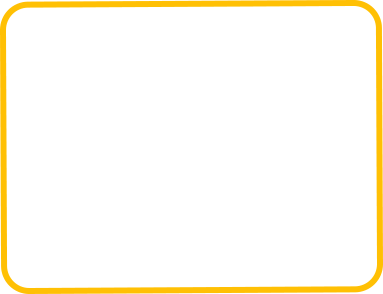 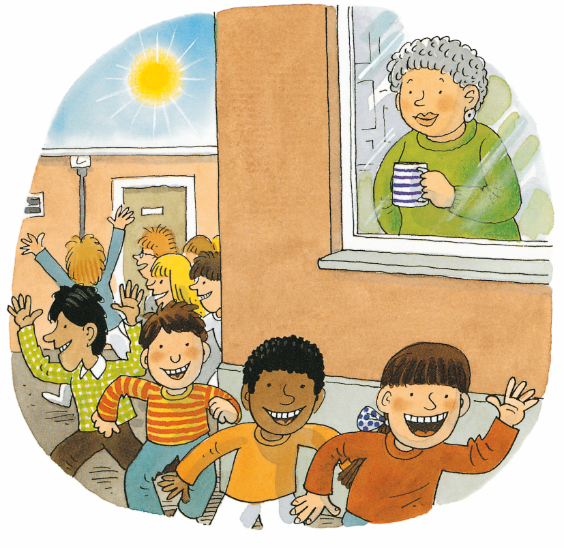 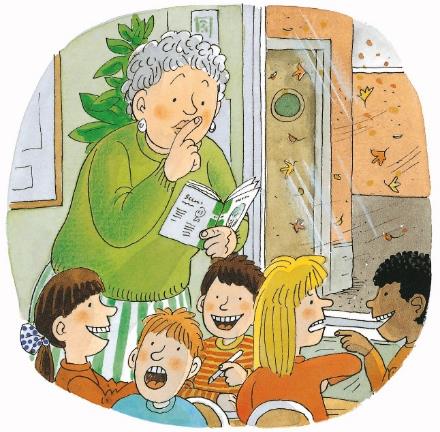 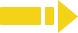 0:30
28/28
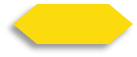